La gestion des ponts communaux avant et après les inondations : vue du SPW-MI
Comparaison SPW - Commune
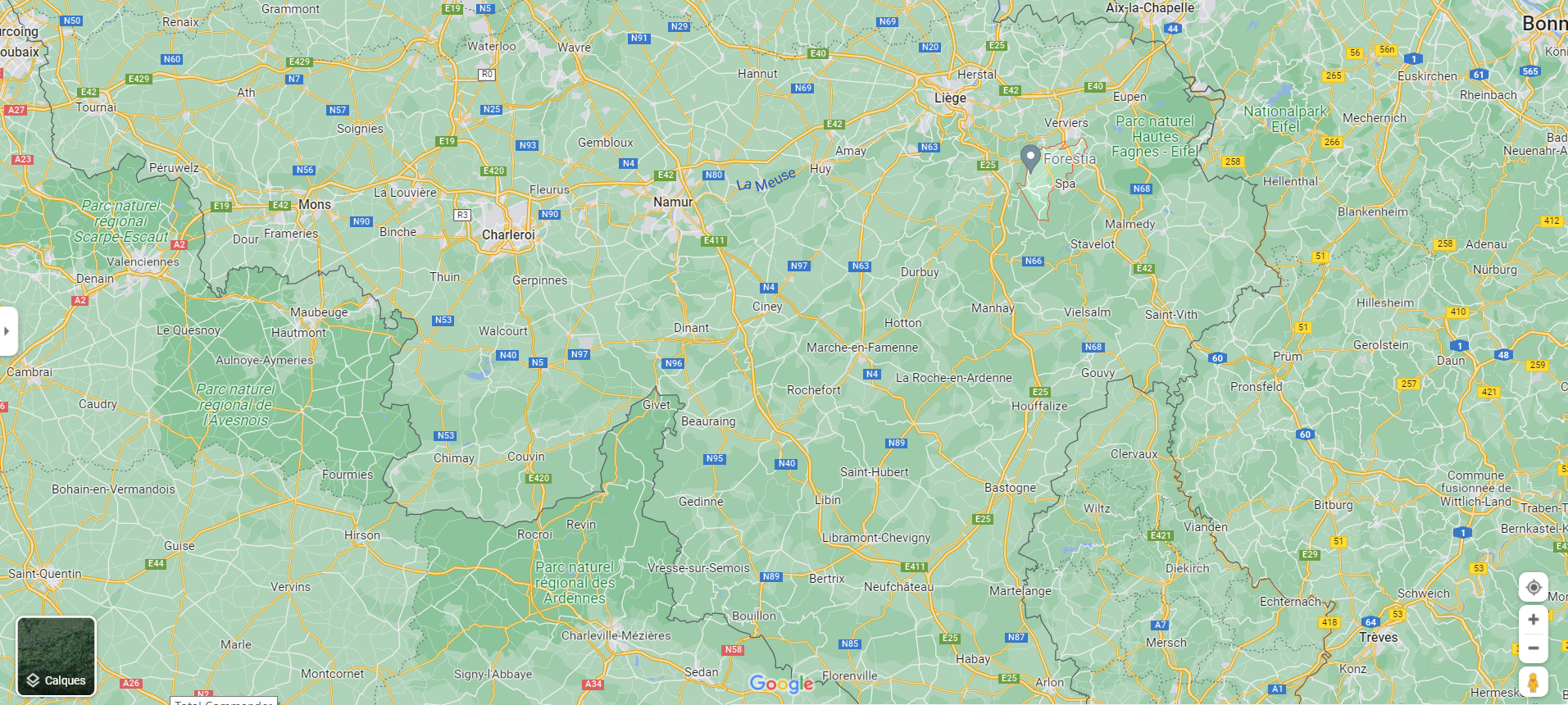 Gestion des ponts au SPW
Un cadre précis, des moyens en adéquation avec un parc de 6000 OA
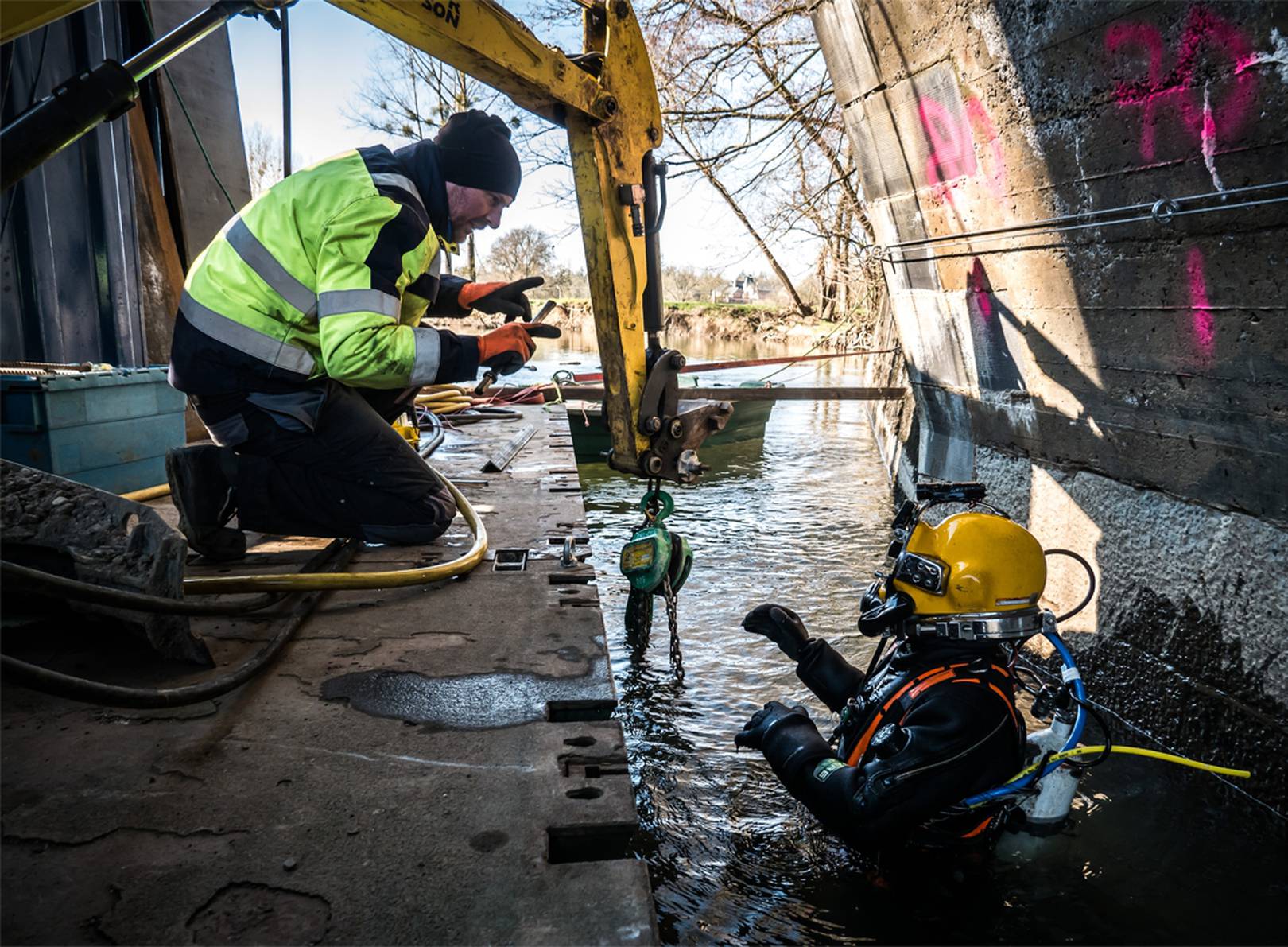 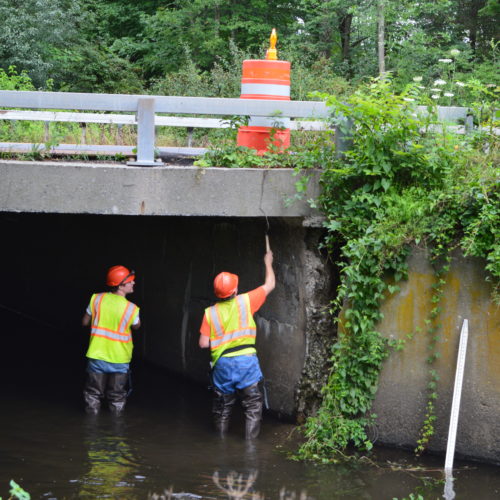 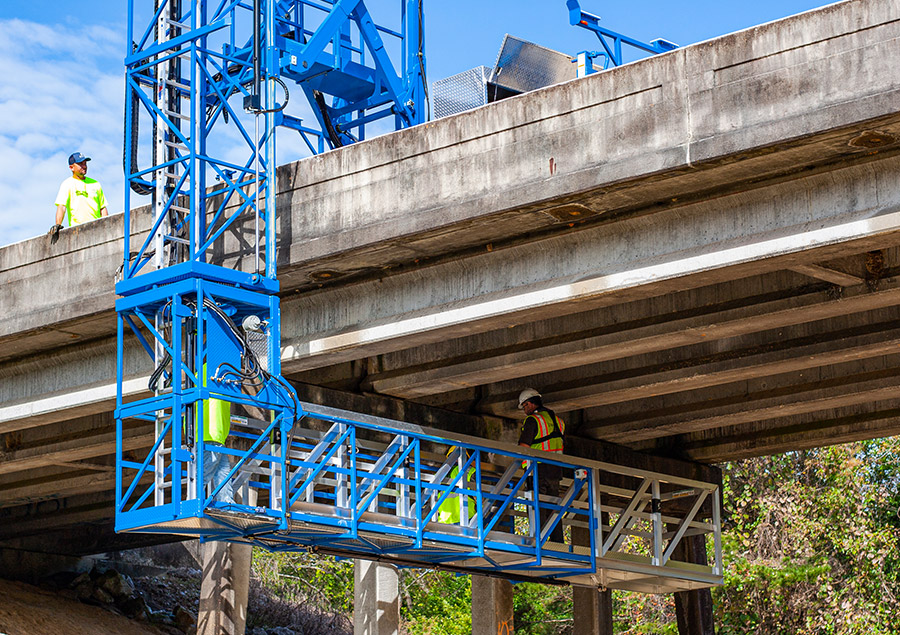 Gestion des ponts au SPW
La base de données des ouvrages
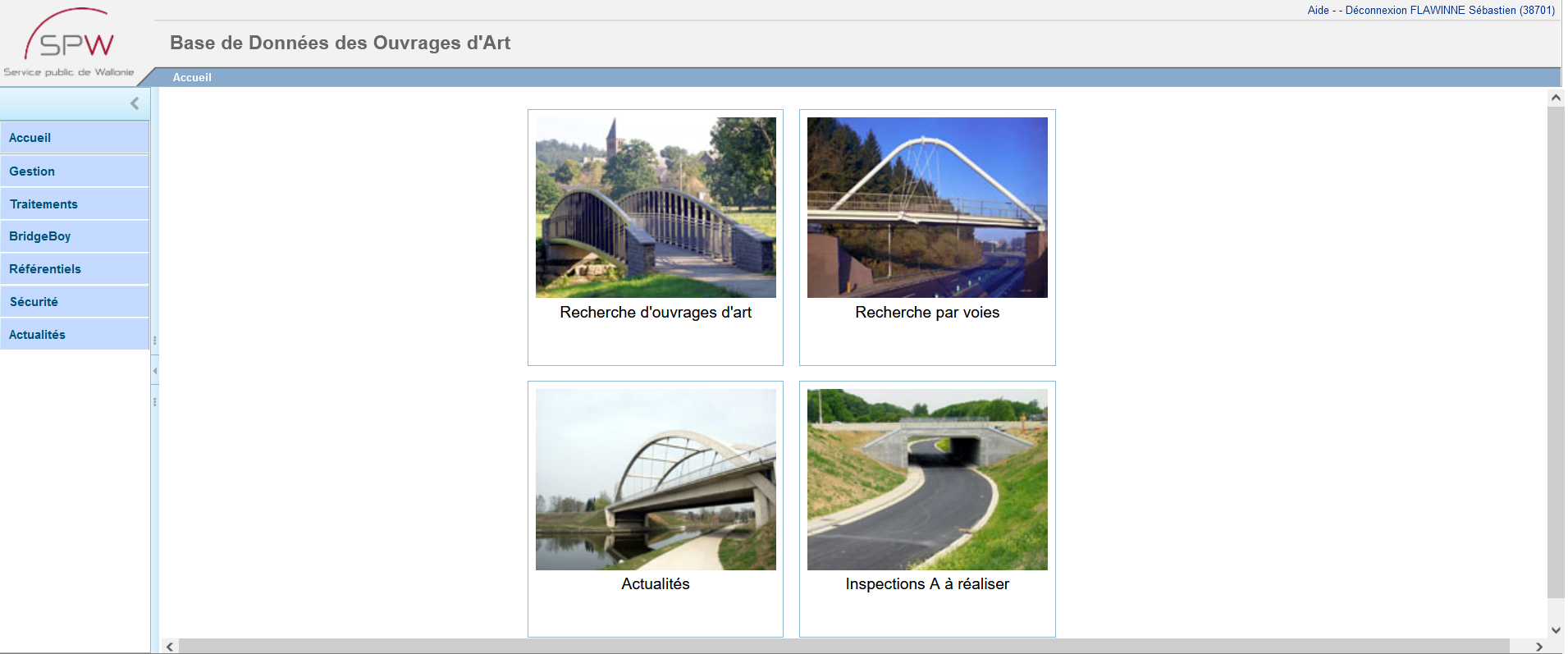 Gestion des ponts dans une commune
Moyens techniques et financiers plus limités
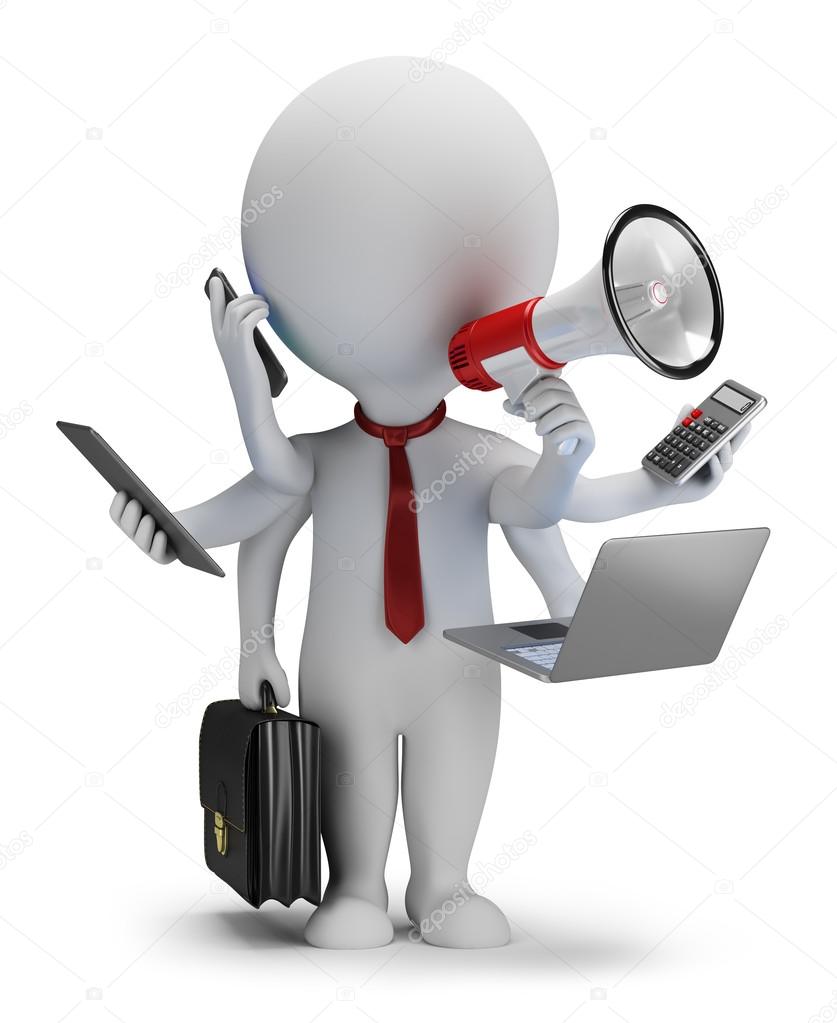 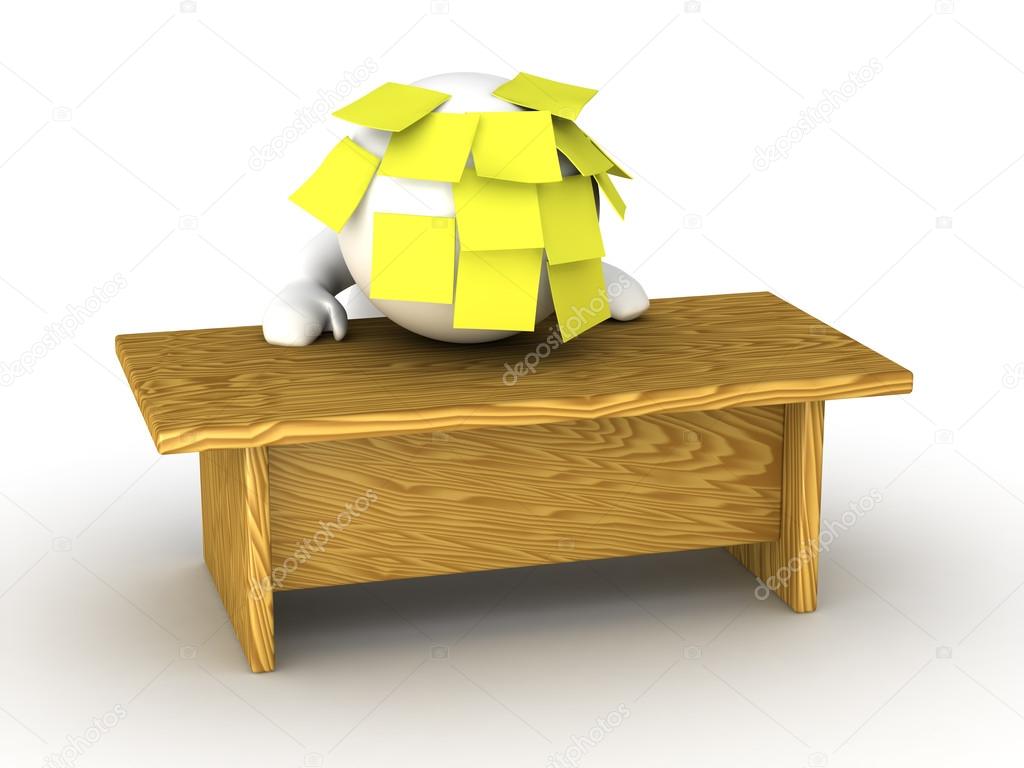 Gestion des ponts dans une commune
Manque de personnel qualifié
Manque de moyens financiers
Cadastre peu fiable, pas ou peu d’archives ni base de données
Faible budget dédié aux ponts (<> routes)

=> Pas ou peu de gestion des risques (danger d’accidents)
=> Pas ou peu d’interventions préventives ou curatives (augmentation des coûts à moyen et long terme)
Exemple de problèmes structuraux sur des ponts communaux
Circulation réduite jusqu’à démolition
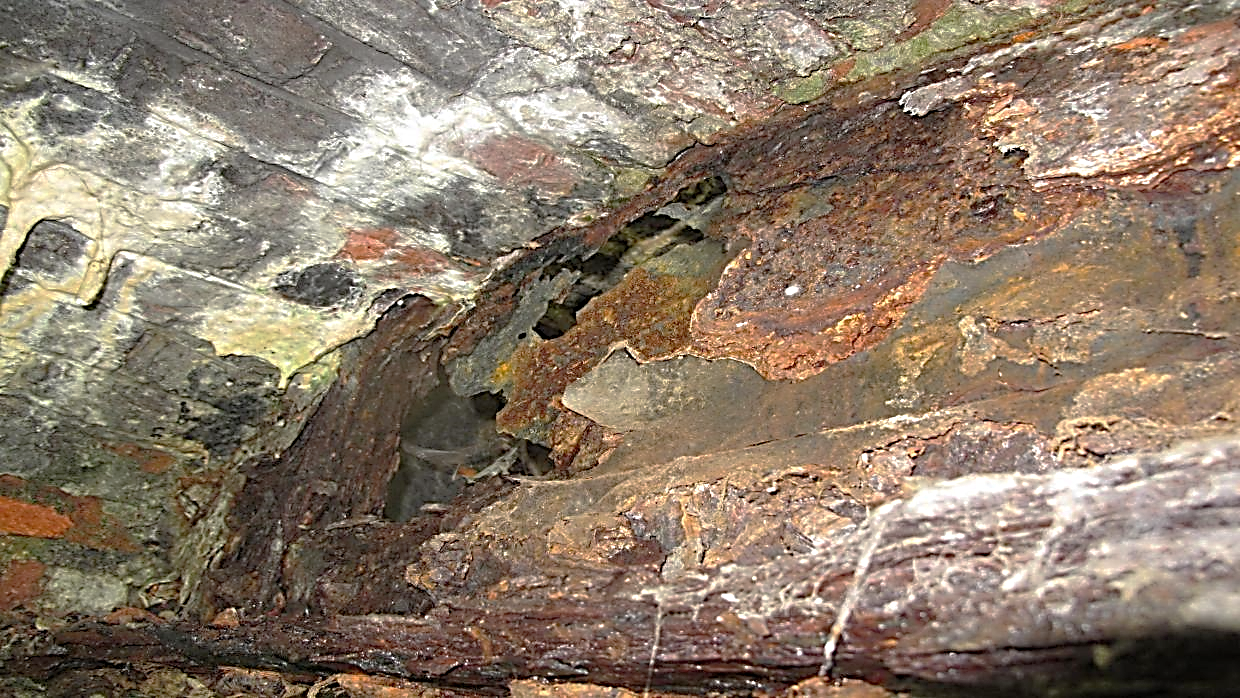 Exemple de problèmes structuraux sur des ponts communaux
Pont à démolir
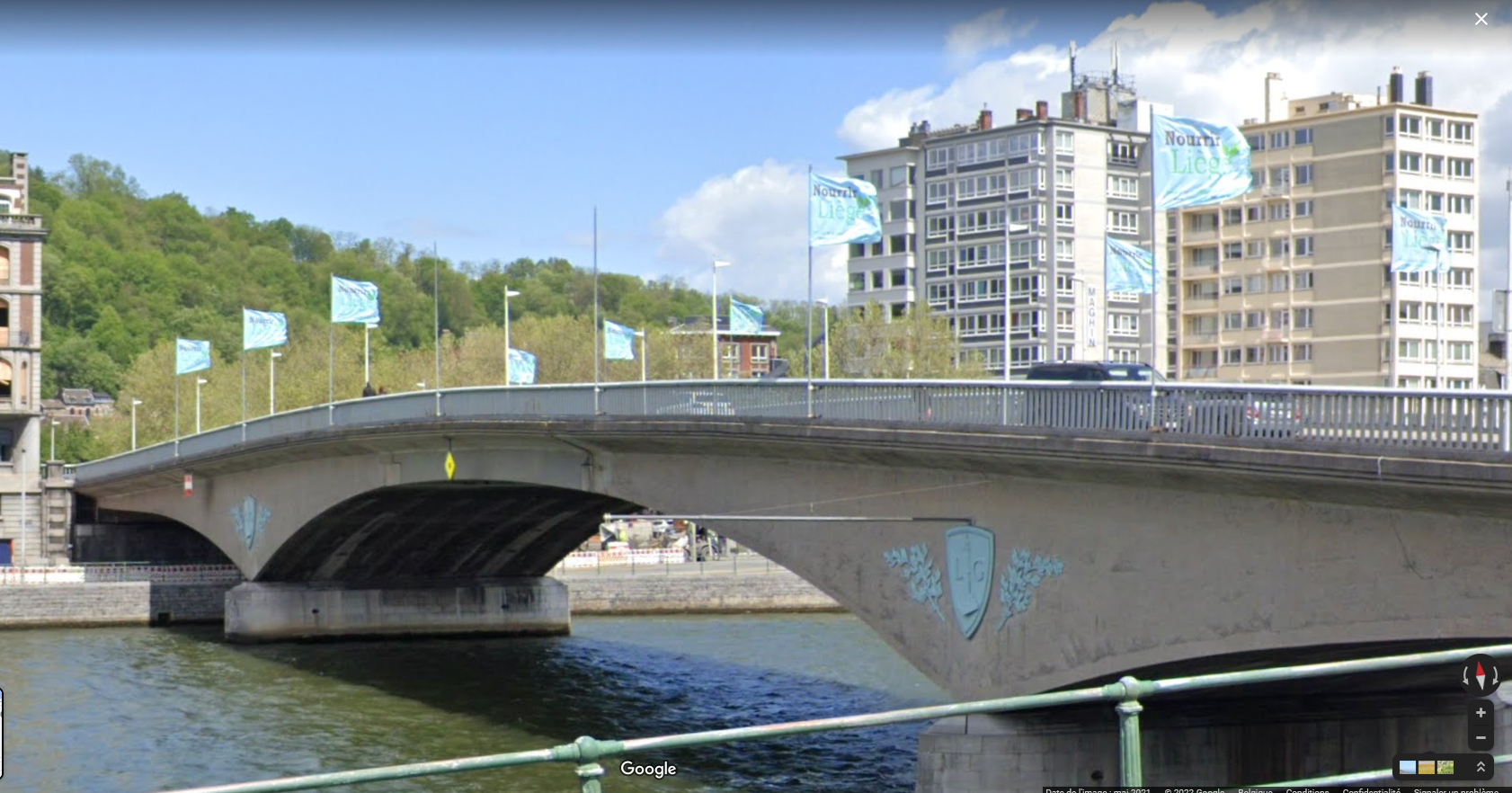 Exemple de problèmes structuraux sur des ponts communaux
Réparation de la précontrainte
France – Wallonie : même problème
Exemple de problèmes structuraux sur des ponts communaux
Effondrement du pont de Trooz
Inondations de 2021
Ont encore plus mis en lumière le besoin de collaboration avec les communes
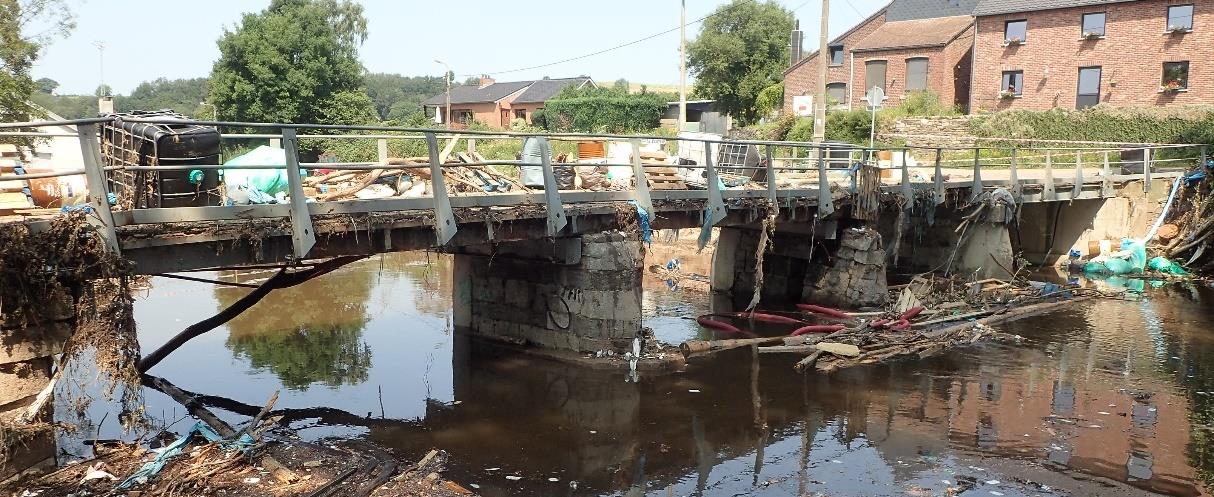 Inondations de 2021
1ère phase (directement après les inondations)
 Passage systématique dans les zones les plus impactées
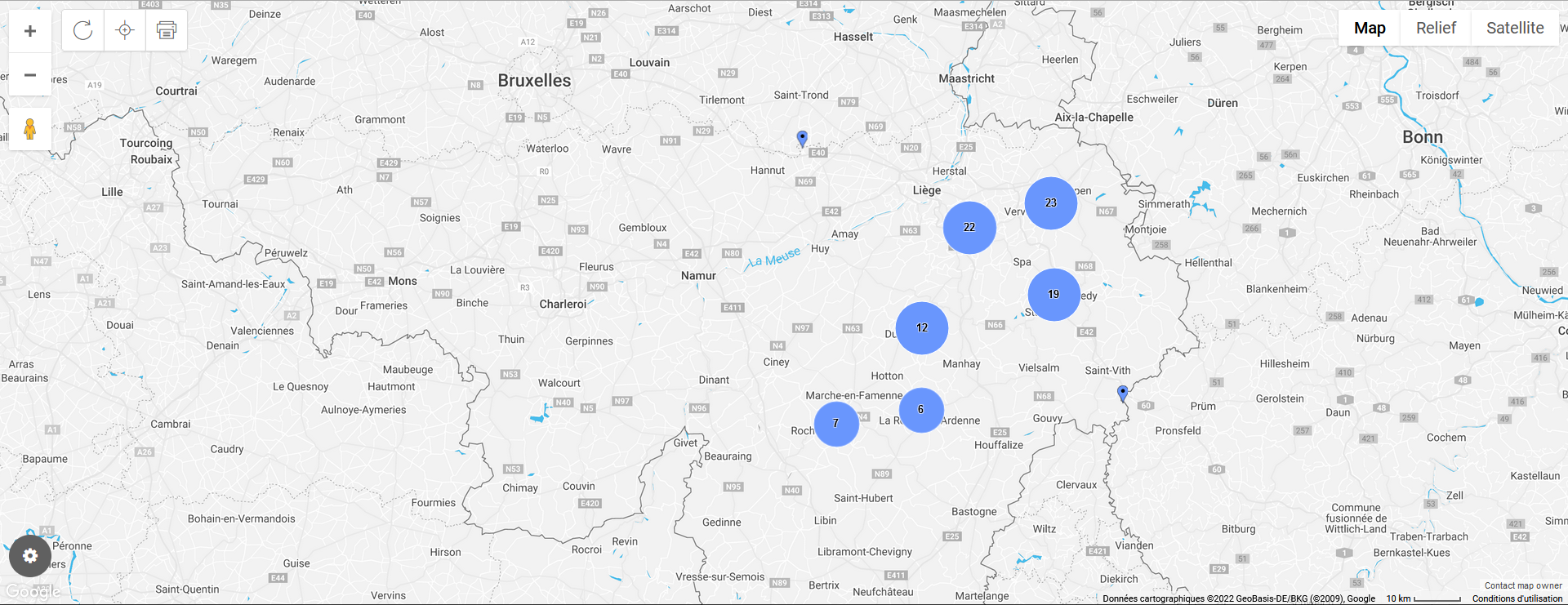 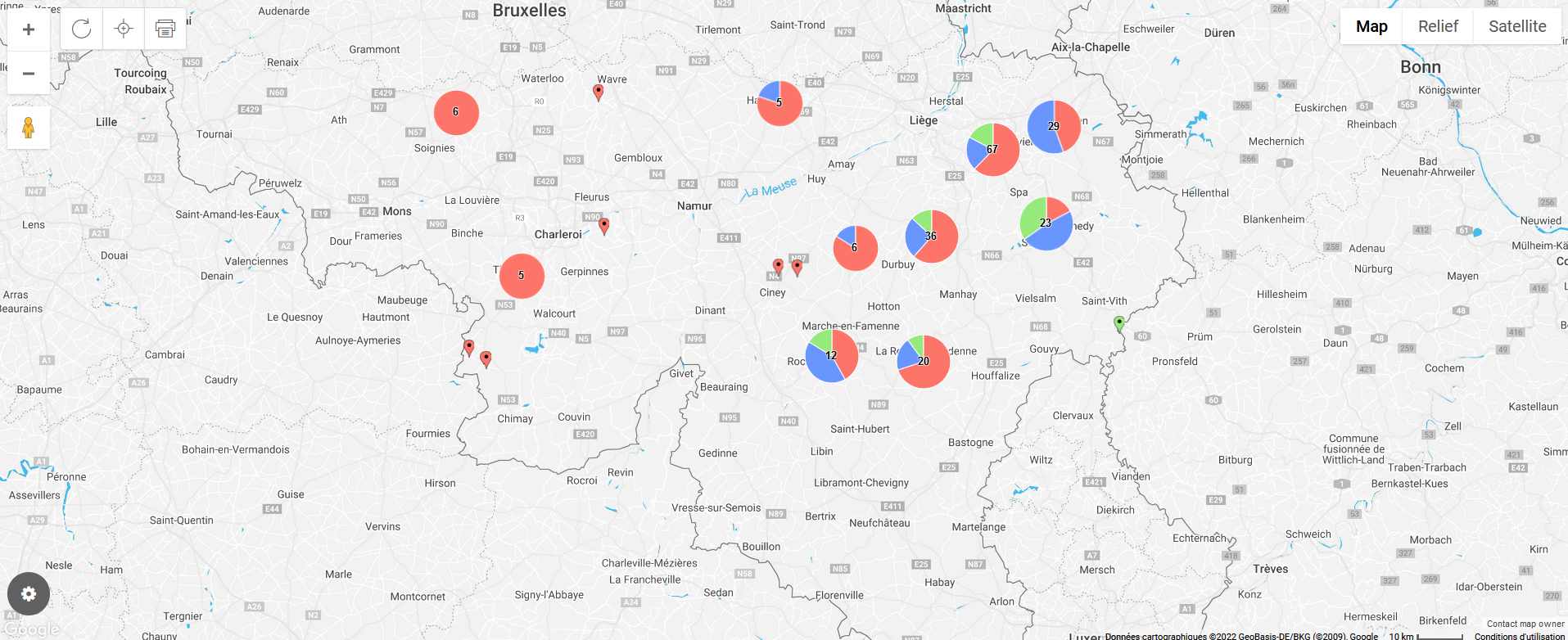 93 ouvrages inspectés en 1ère phase par le SPW
Inondations de 2021
On trouve de tout en première phase
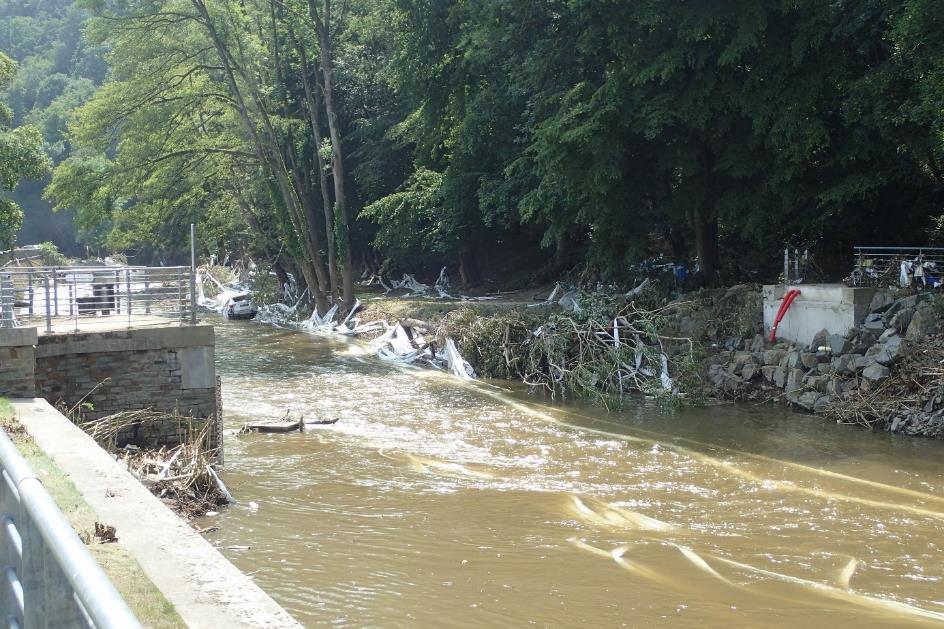 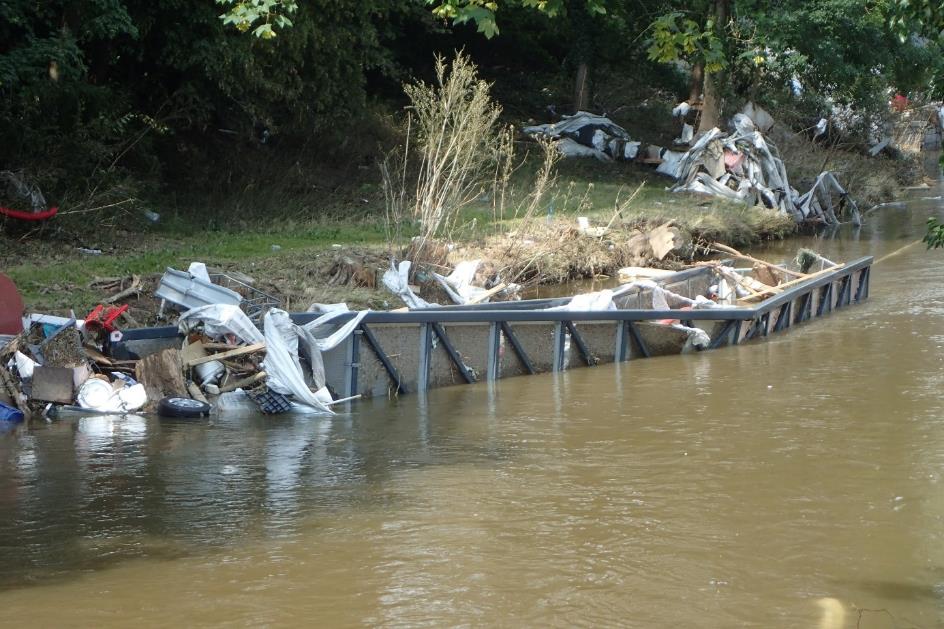 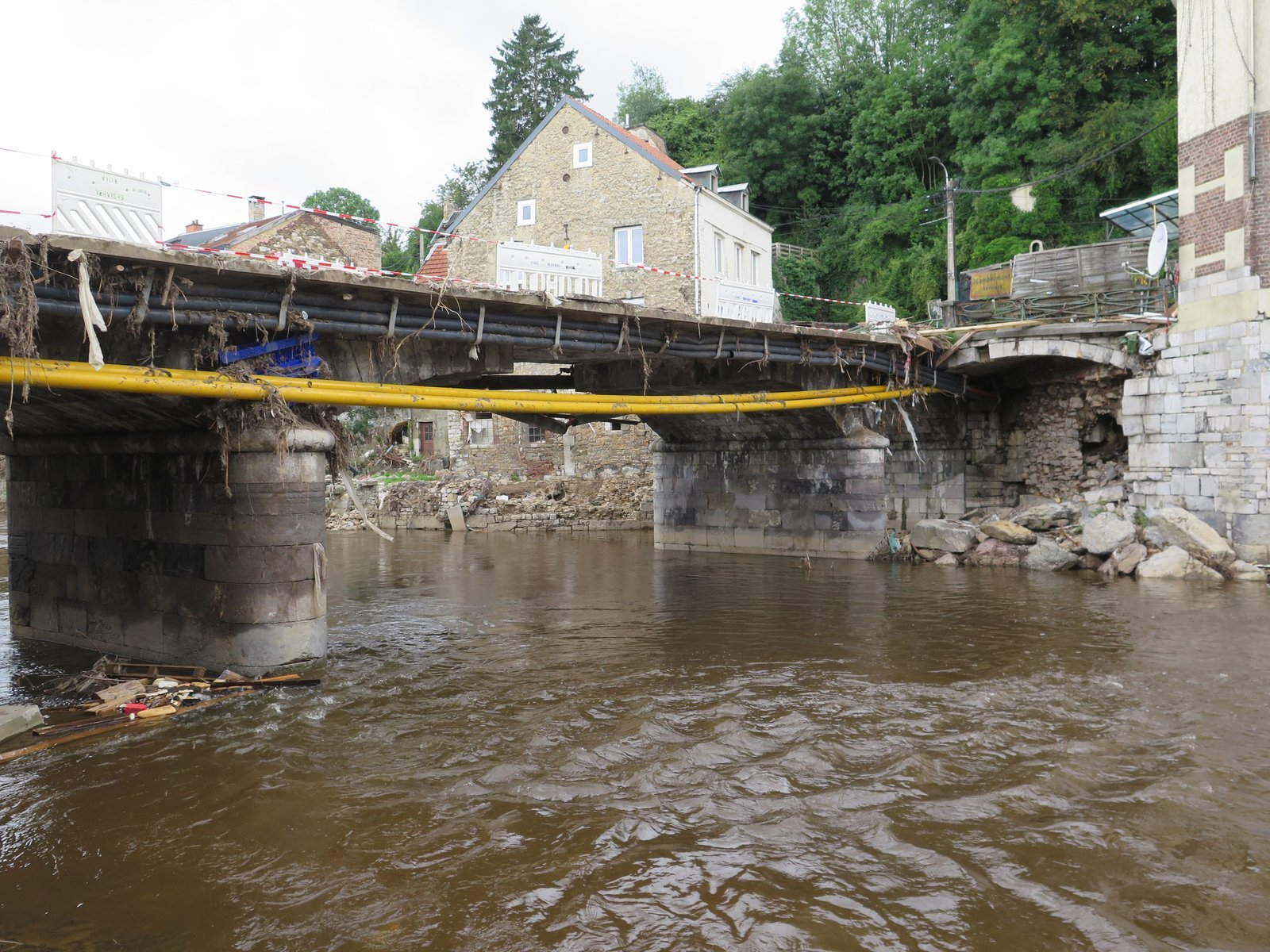 Inondations de 2021
On trouve de tout en première phase
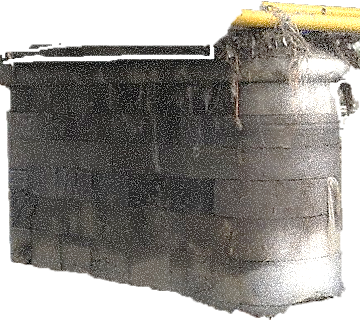 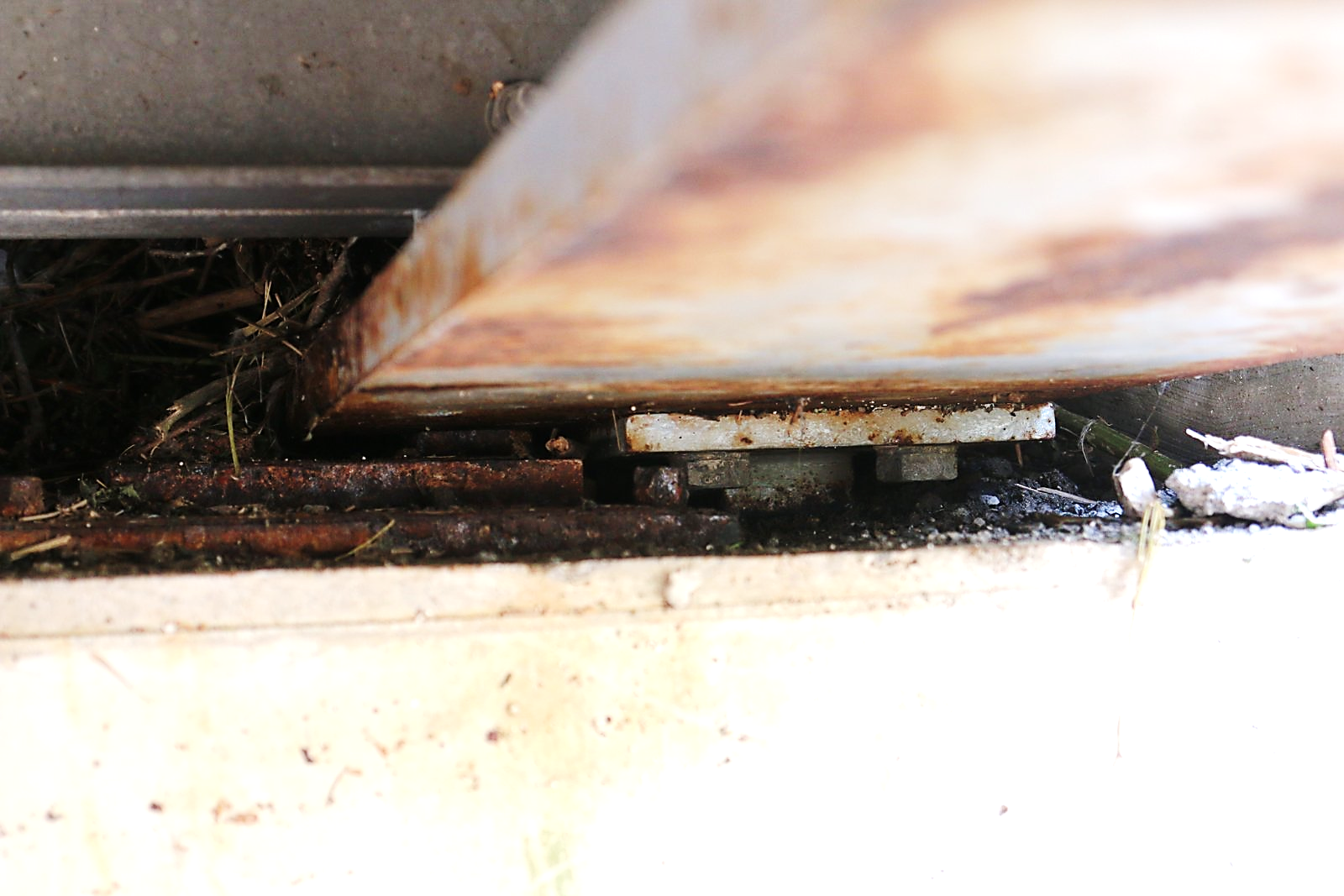 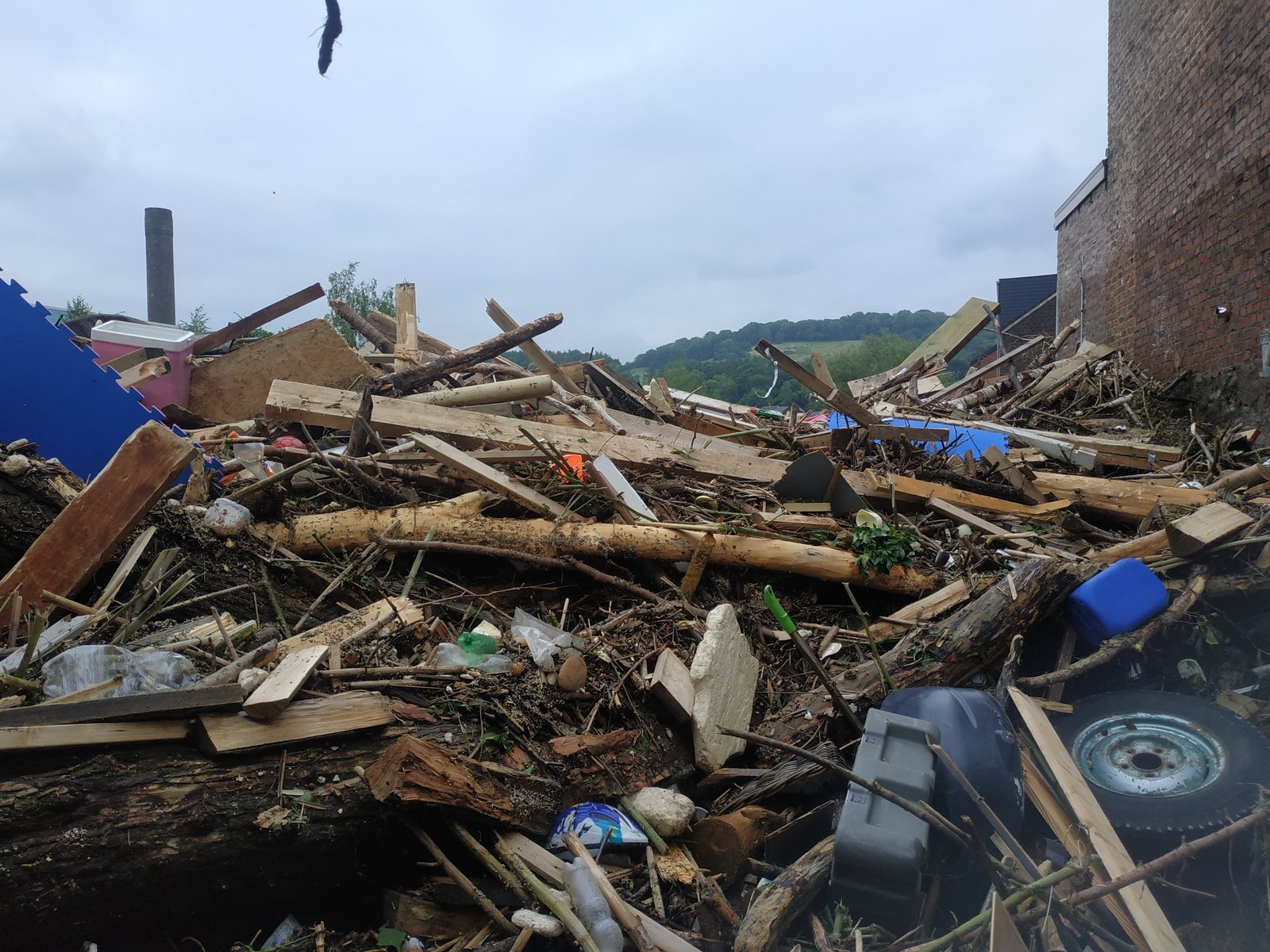 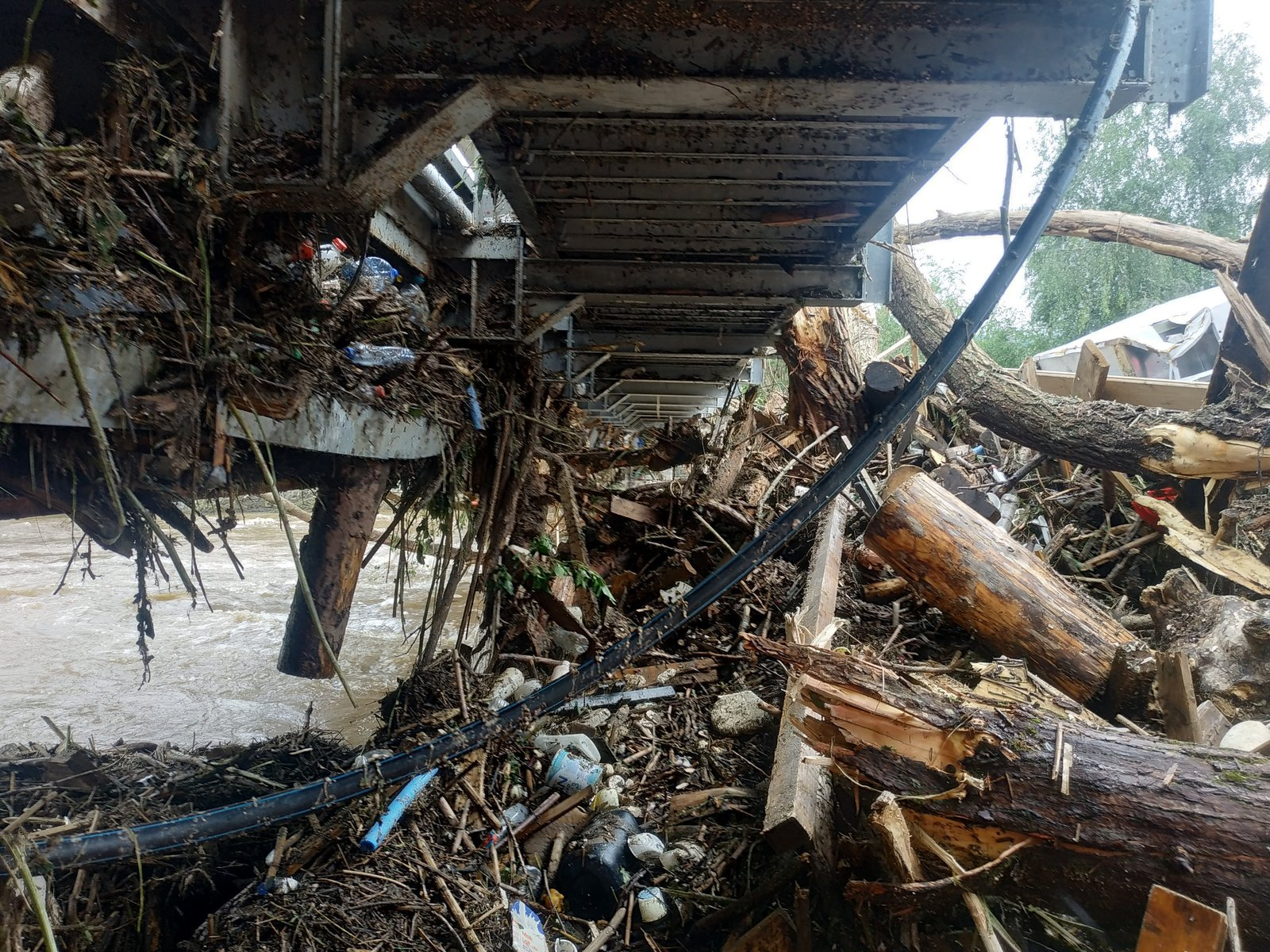 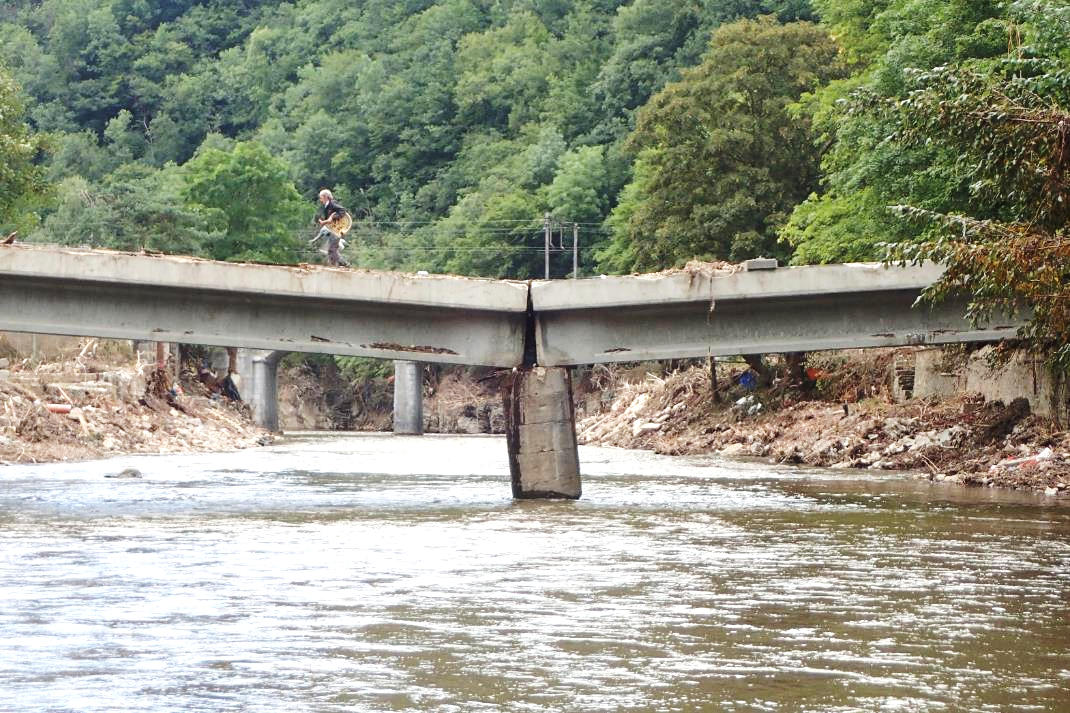 Assistance 1ere phase
Chuck Norris
Cas urgents
Inondations de 2021
1ère phase (directement après les inondations)
 Passage systématique dans les zones les plus impactées
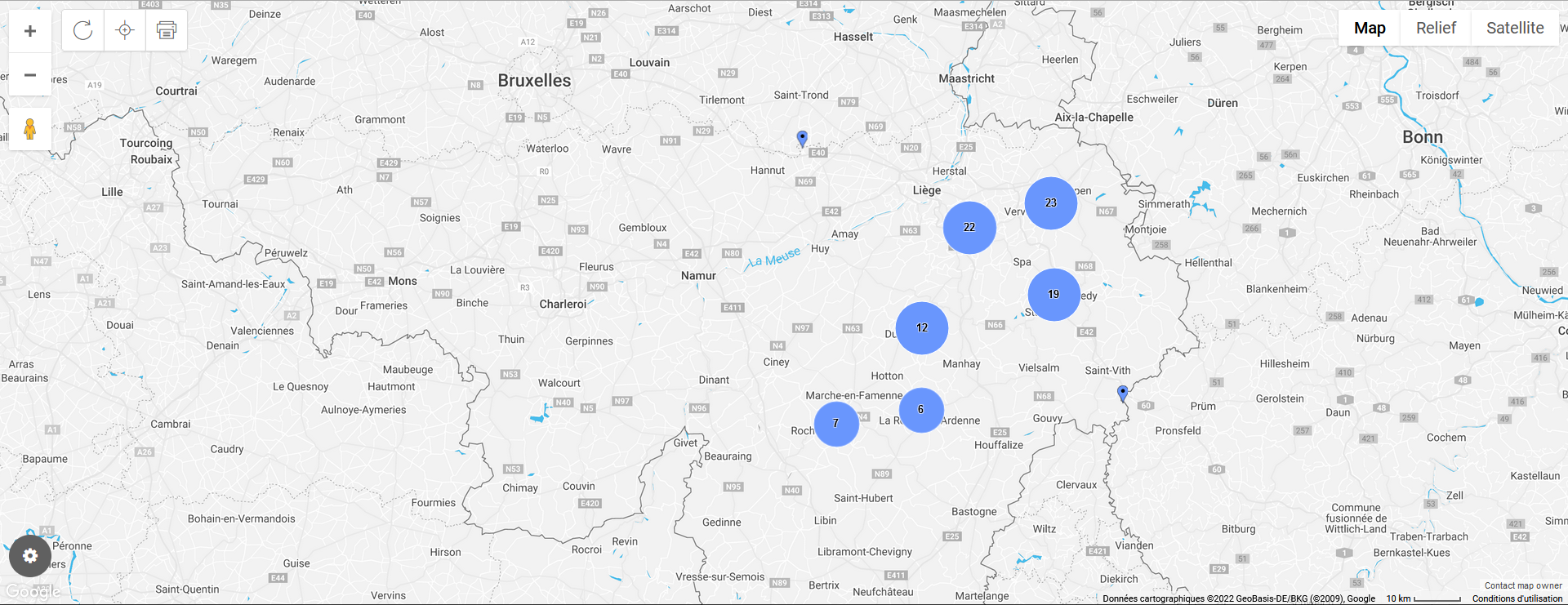 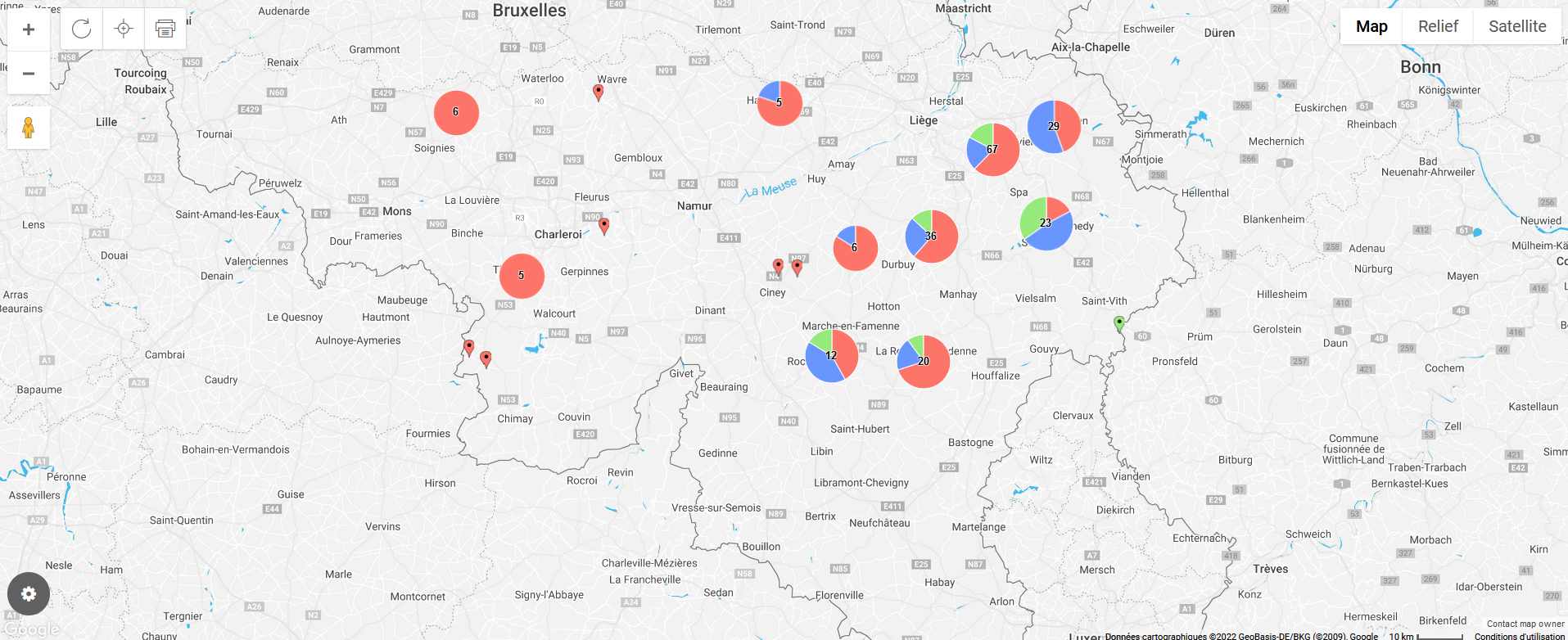 1ère phase: efforts concentrés sur les ponts les plus touchés avec les dégâts les plus visibles
Inondations de 2021
2ème phase (novembre 2021)
Échange entre 68 communes et le SPW MI
LES COMMUNES EXPRIMENT LEURS BESOINS
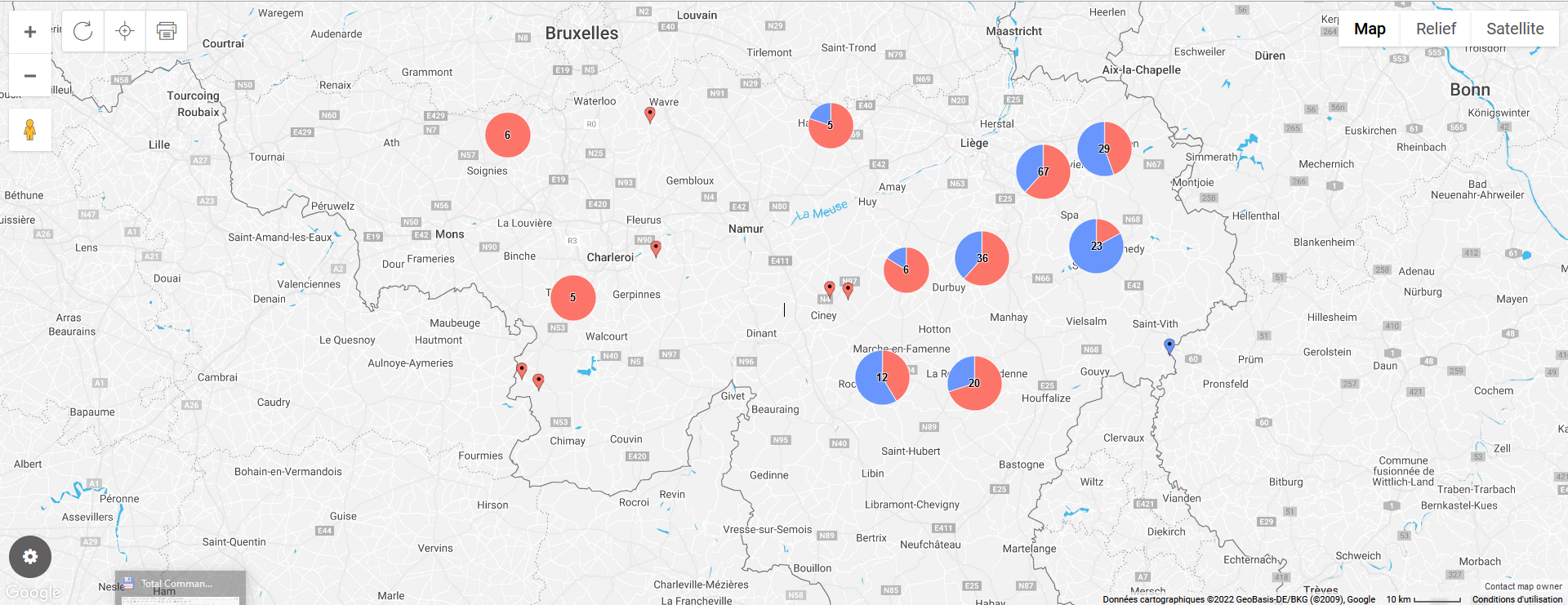 1ère phase: 93 ouvrages
2ème phase: 125 ouvrages
2ème phase
Exemple d’une passerelle non inspectable en juillet 2021
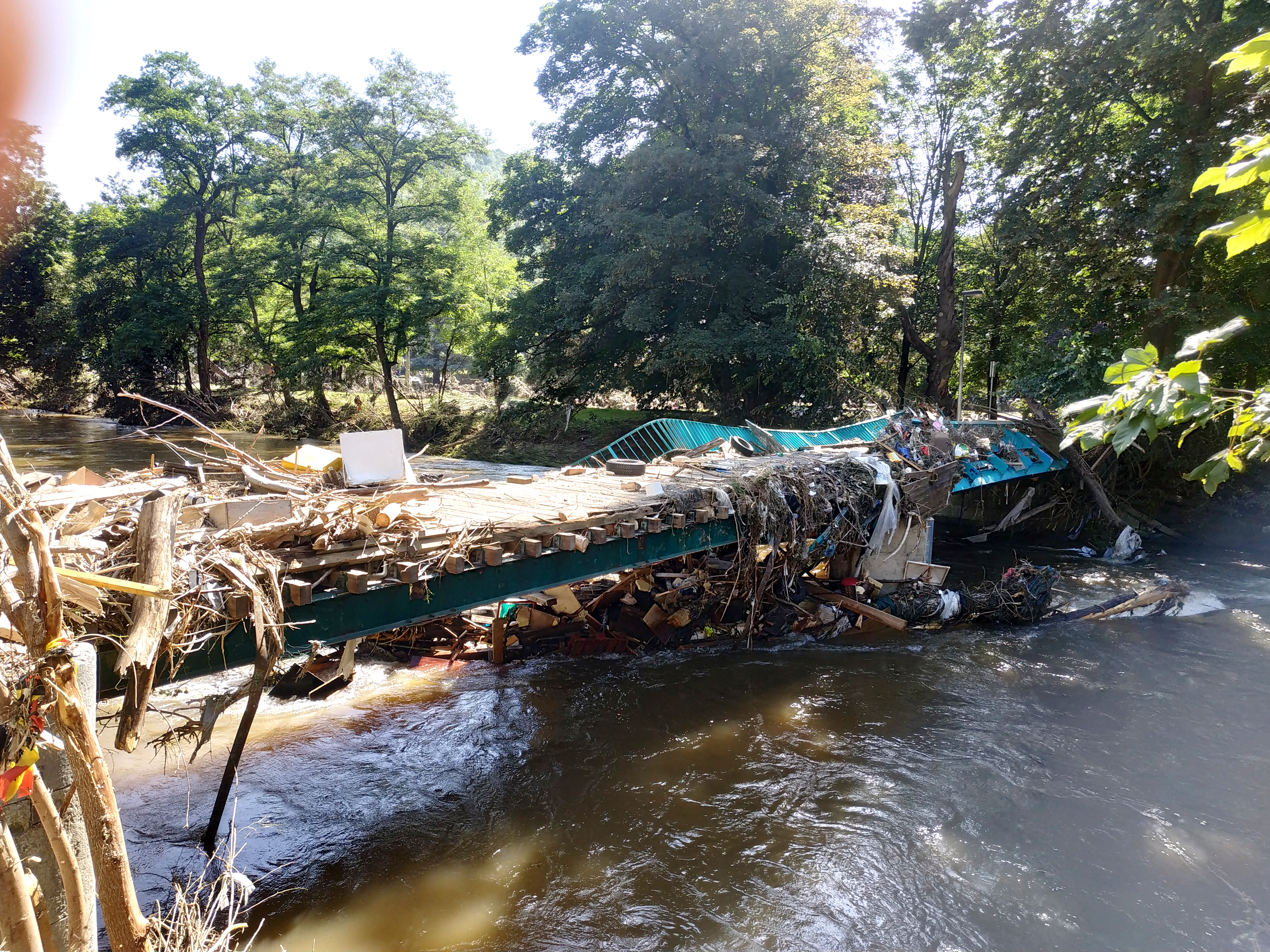 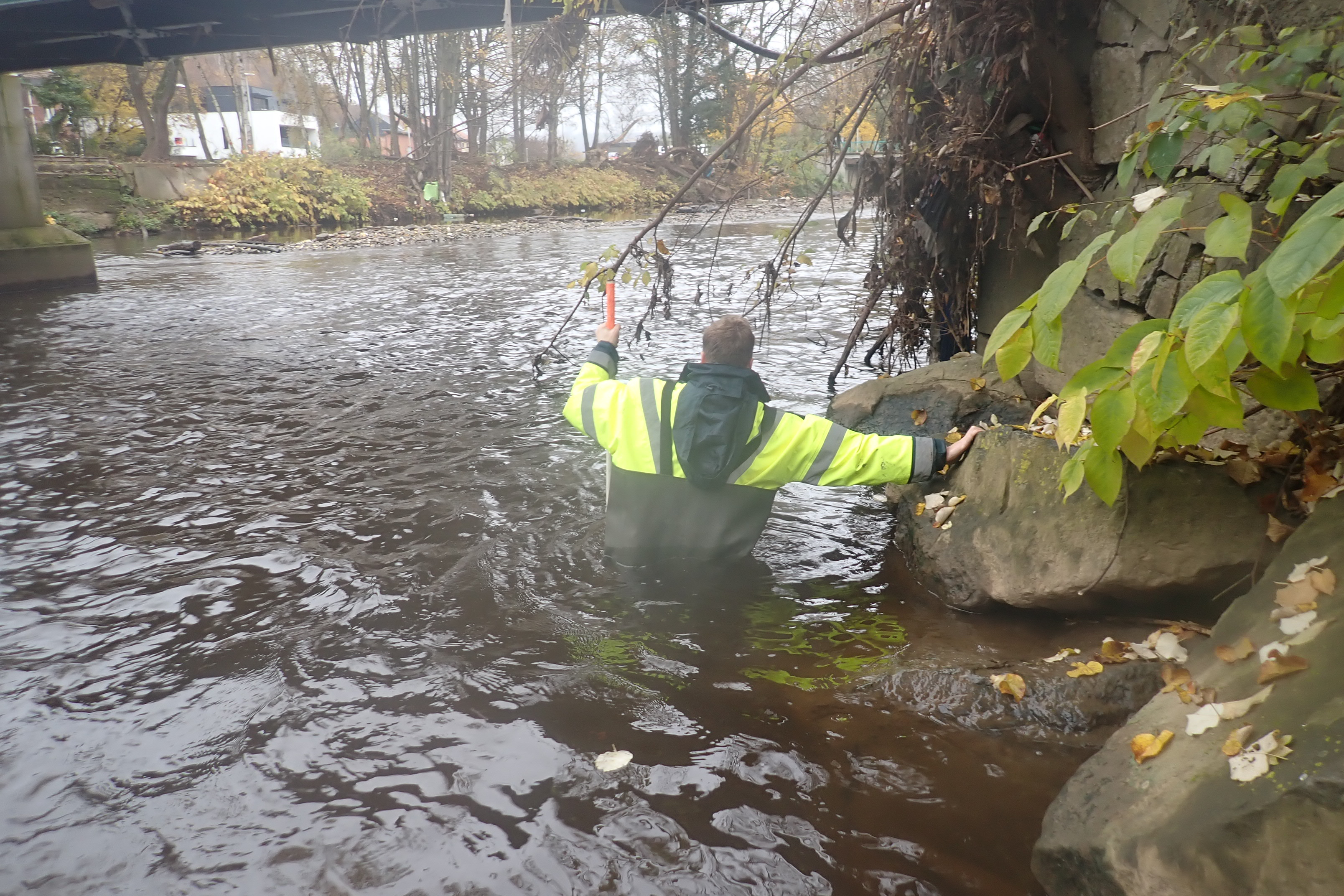 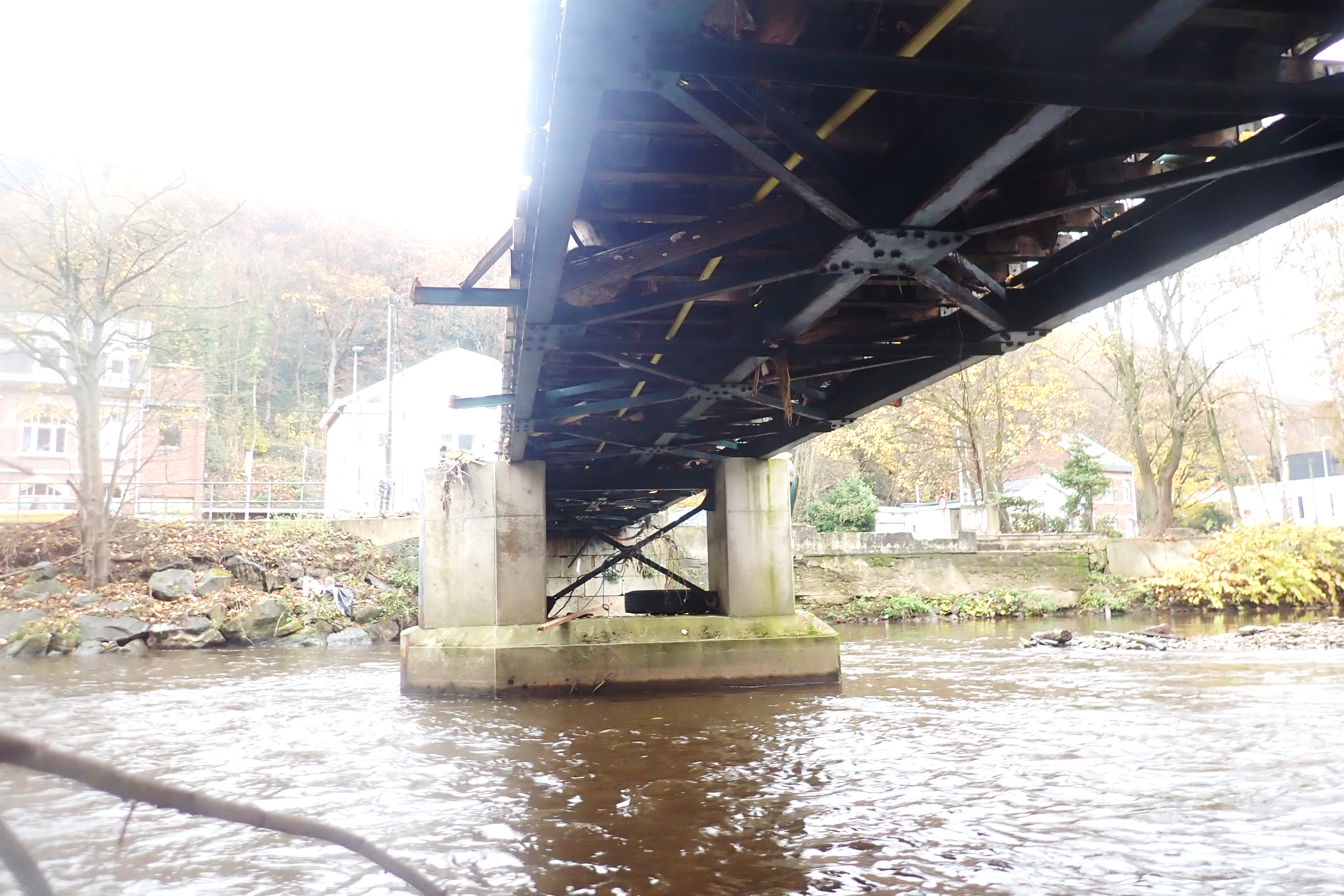 Assistance 2ème phase (phase 1 bis et phase 2)
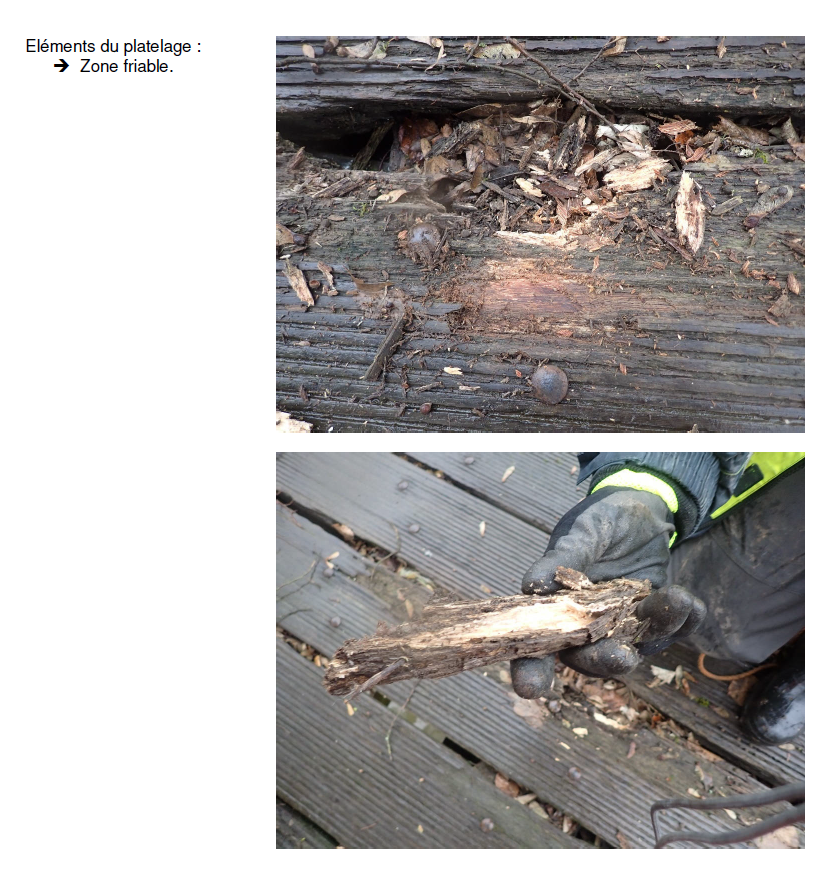 Inspection des plongeurs  affouillements importants à combler
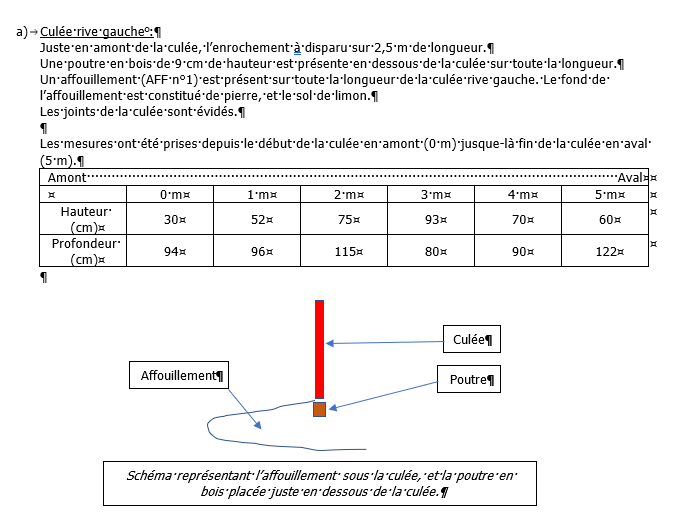 Inspection du platelage en bois  à remplacer
Très souvent, on trouve des dégâts qui ne sont pas liés aux inondations
2ème phase
Exemple d’un pont (pas inspecté en été 2021)
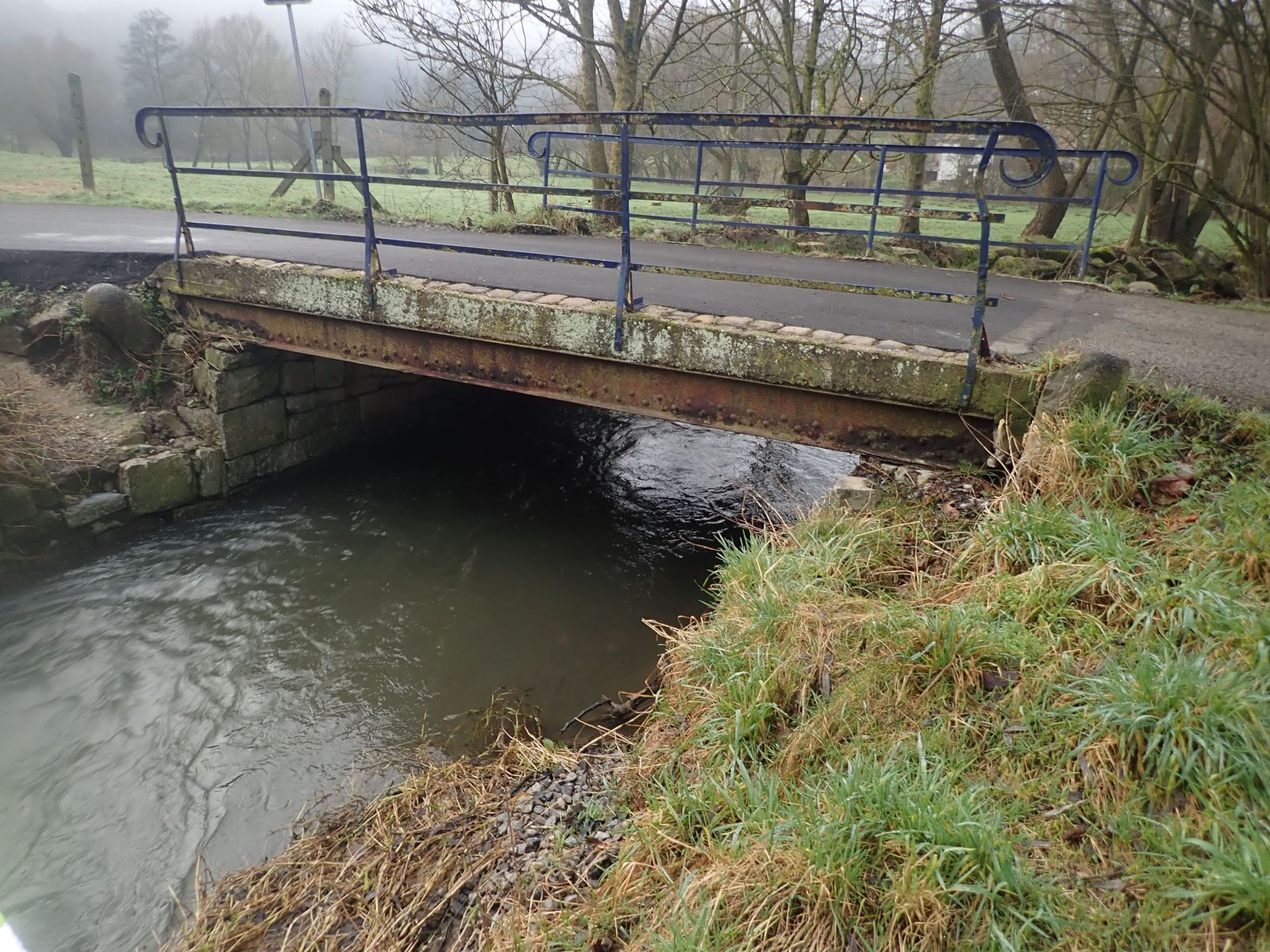 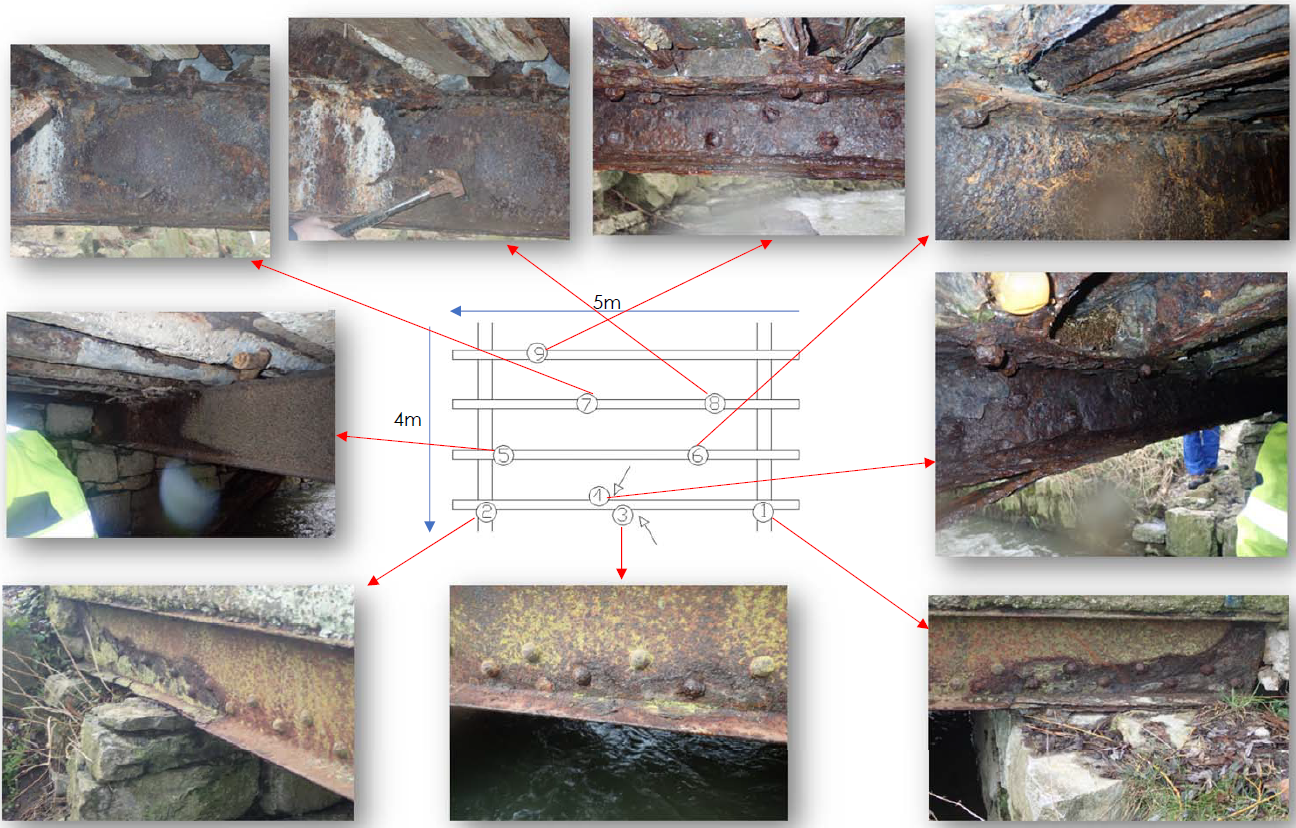 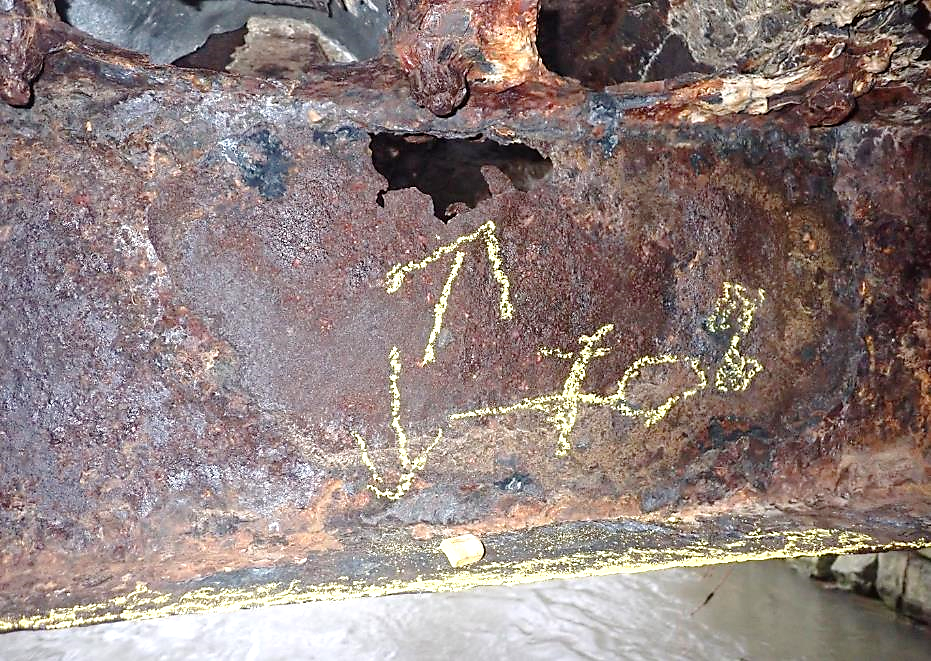 Perte de capacité portante estimée à 50%
Ouvrage à remplacer mais aucun défaut lié aux inondations
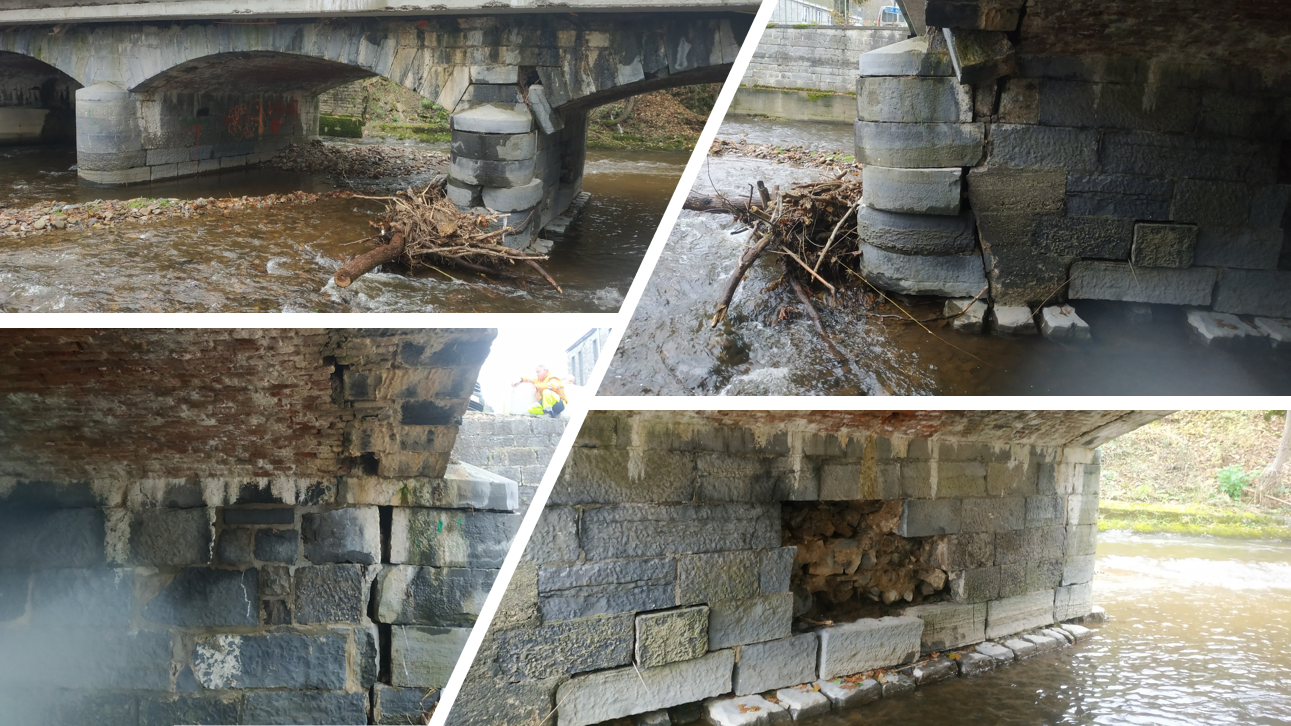 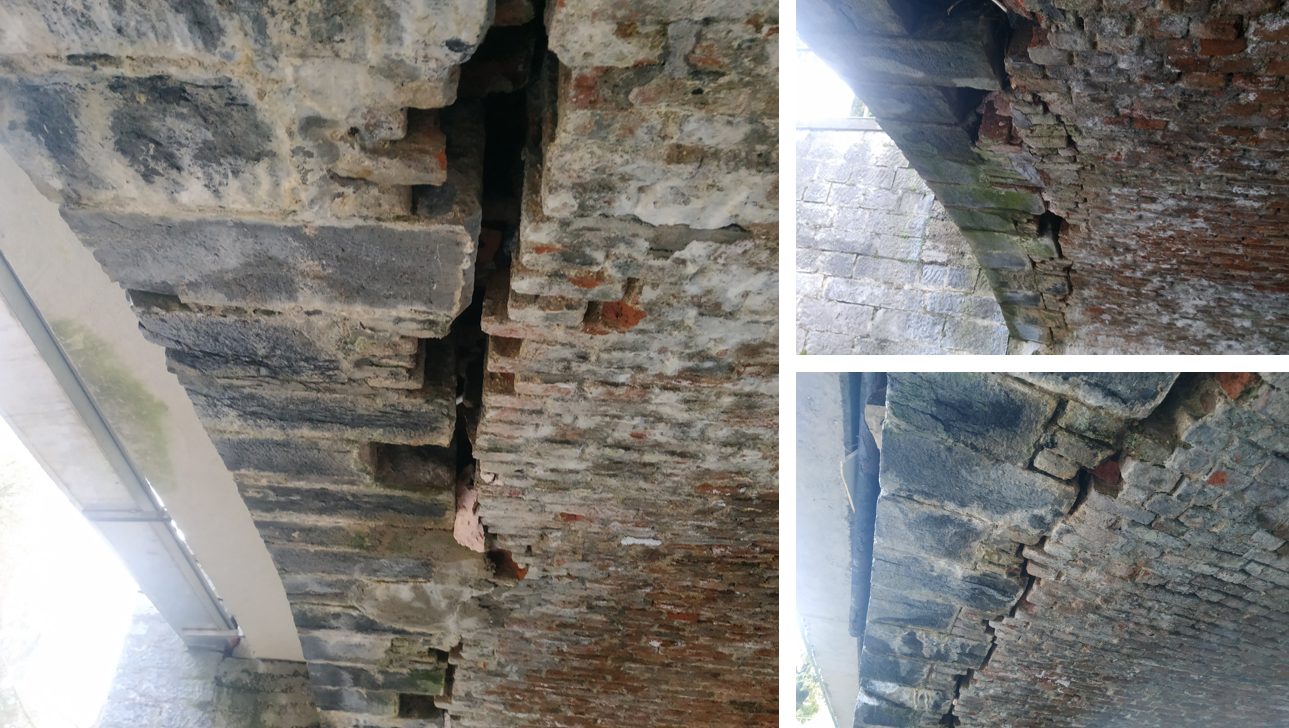 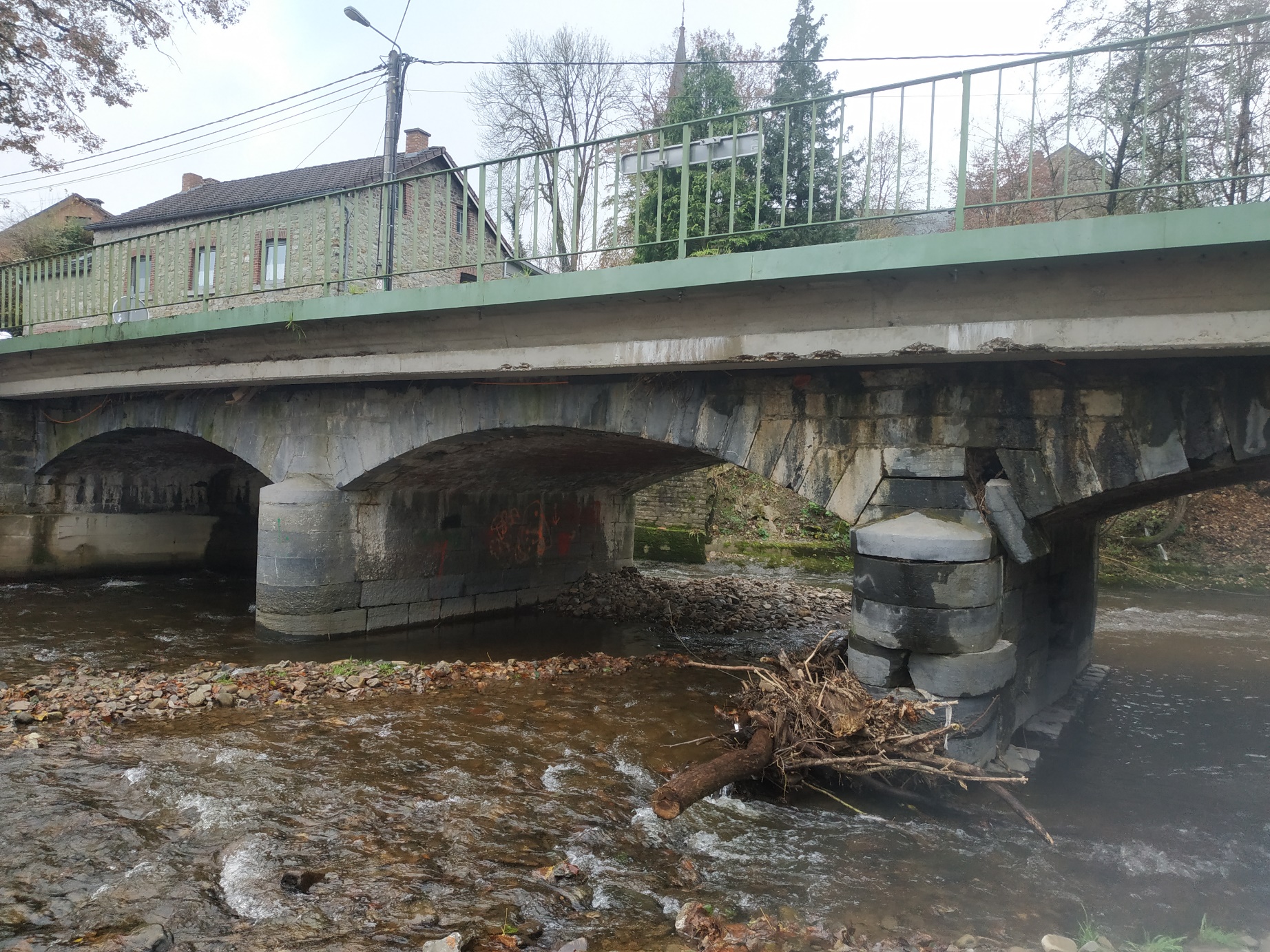 Exemples d’autres ponts problématiques en 2ème phase
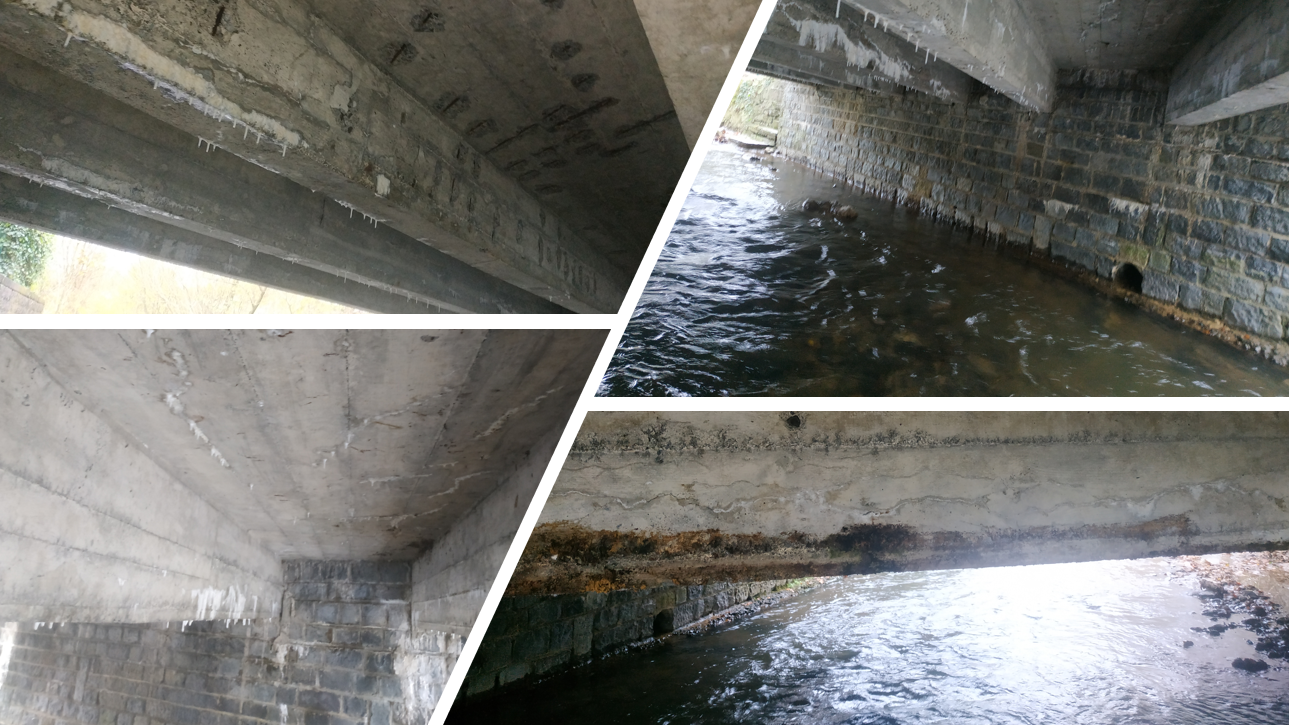 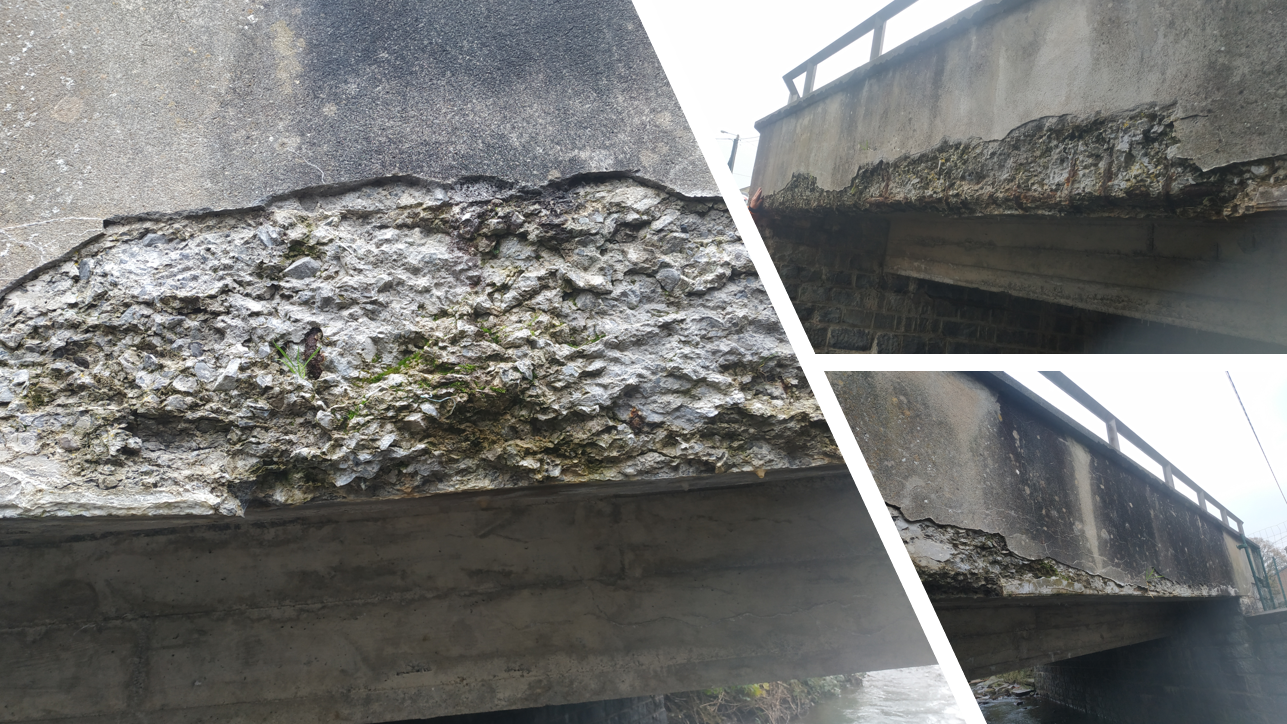 Exemples d’autres ponts problématiques en 2ème phase
Constat global de ces deux phases
Plus de 200 ouvrages communaux inspectés  la majorité ont des problèmes
Pas que des problèmes liés aux inondations

Différents styles de demandes parfois combinées
Inspection 
Etude de stabilité
Principes de réparations
Estimatif des coûts des travaux
Aide à la rédaction des cahiers des charges
Pas les ressources internes au SPW pour pouvoir réaliser tout cela dans les délais impartis au vu de la situation
Constat global
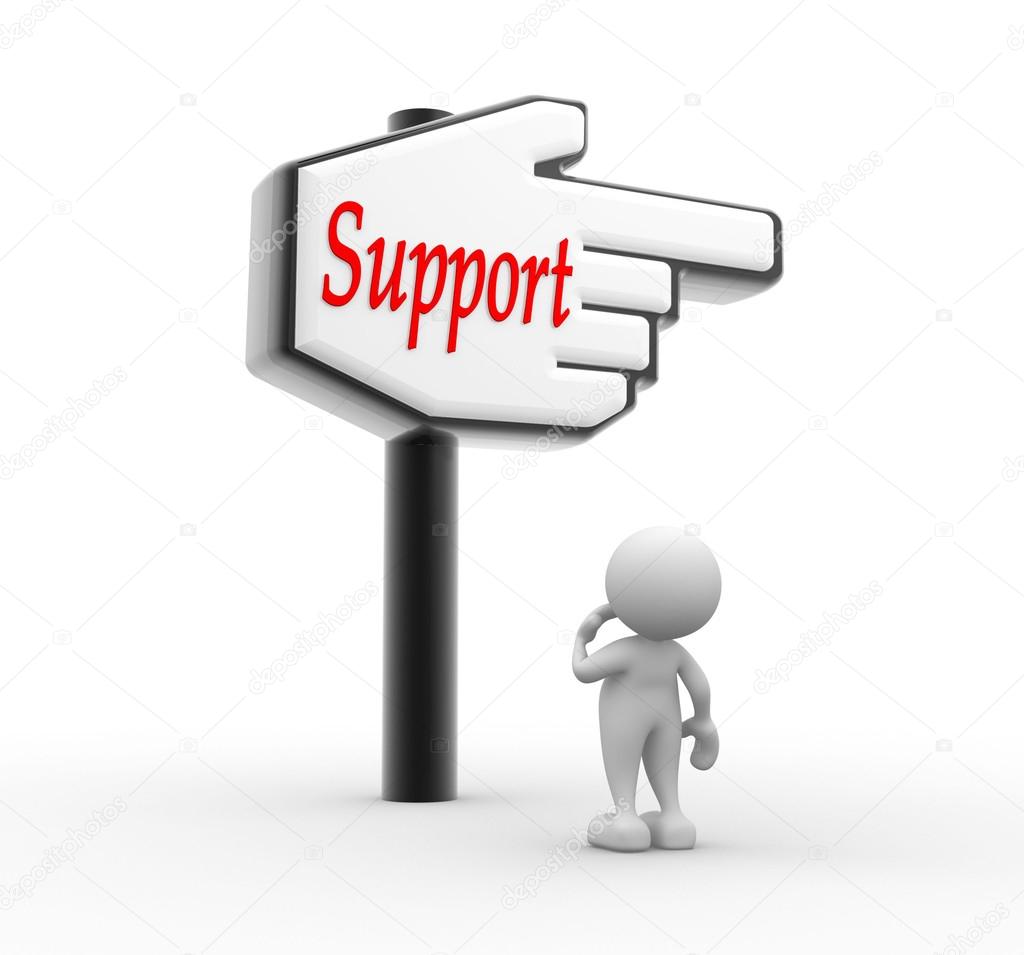 Besoin d’un support extérieur 
      pour aider les communes dans
      la gestion de leur parc
Quelles sont les aides proposées?
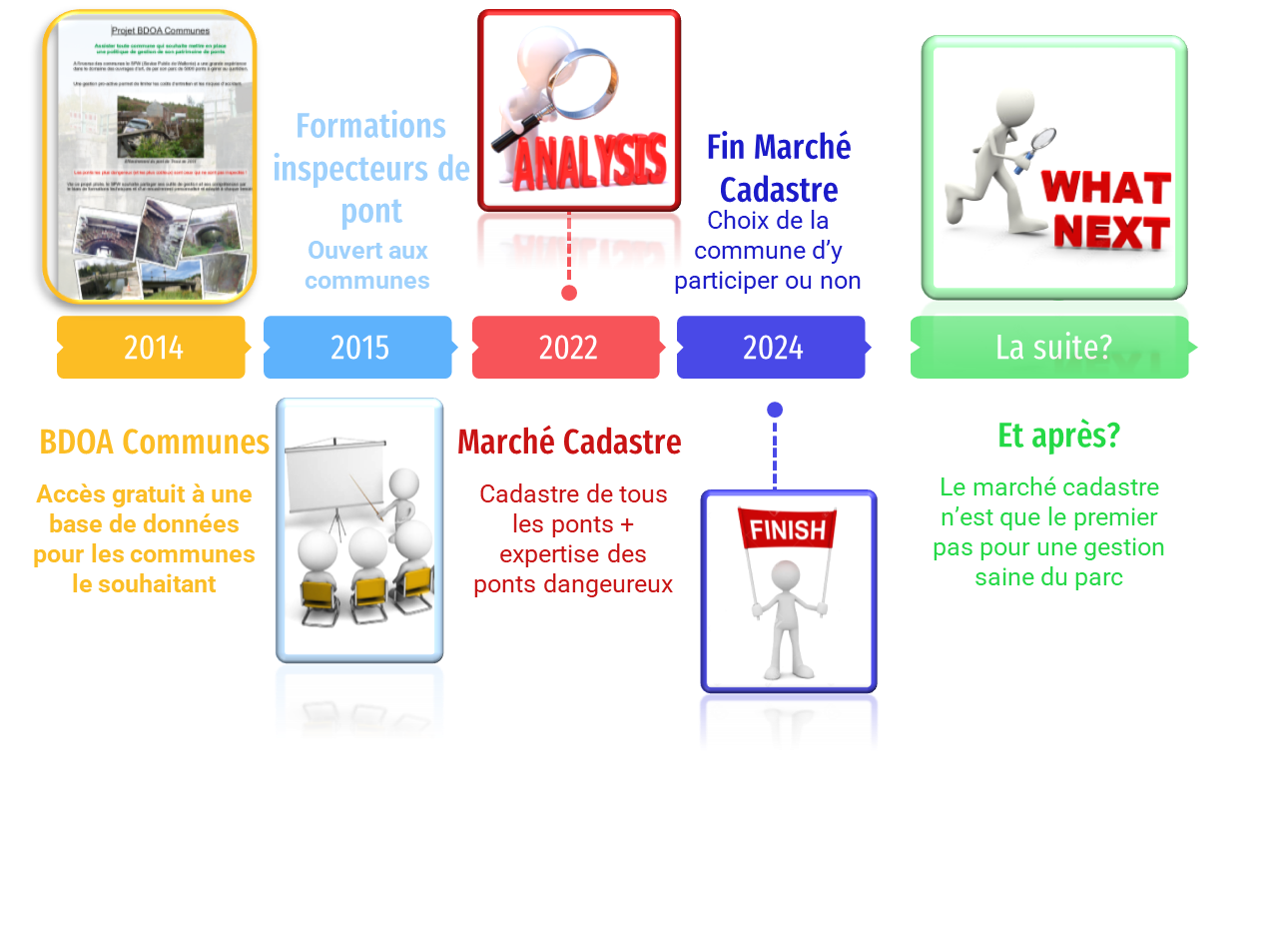 Actuellement:
1079 ouvrages communaux dans BDOA-communes
18 communes participantes
Quelles sont les aides proposées?
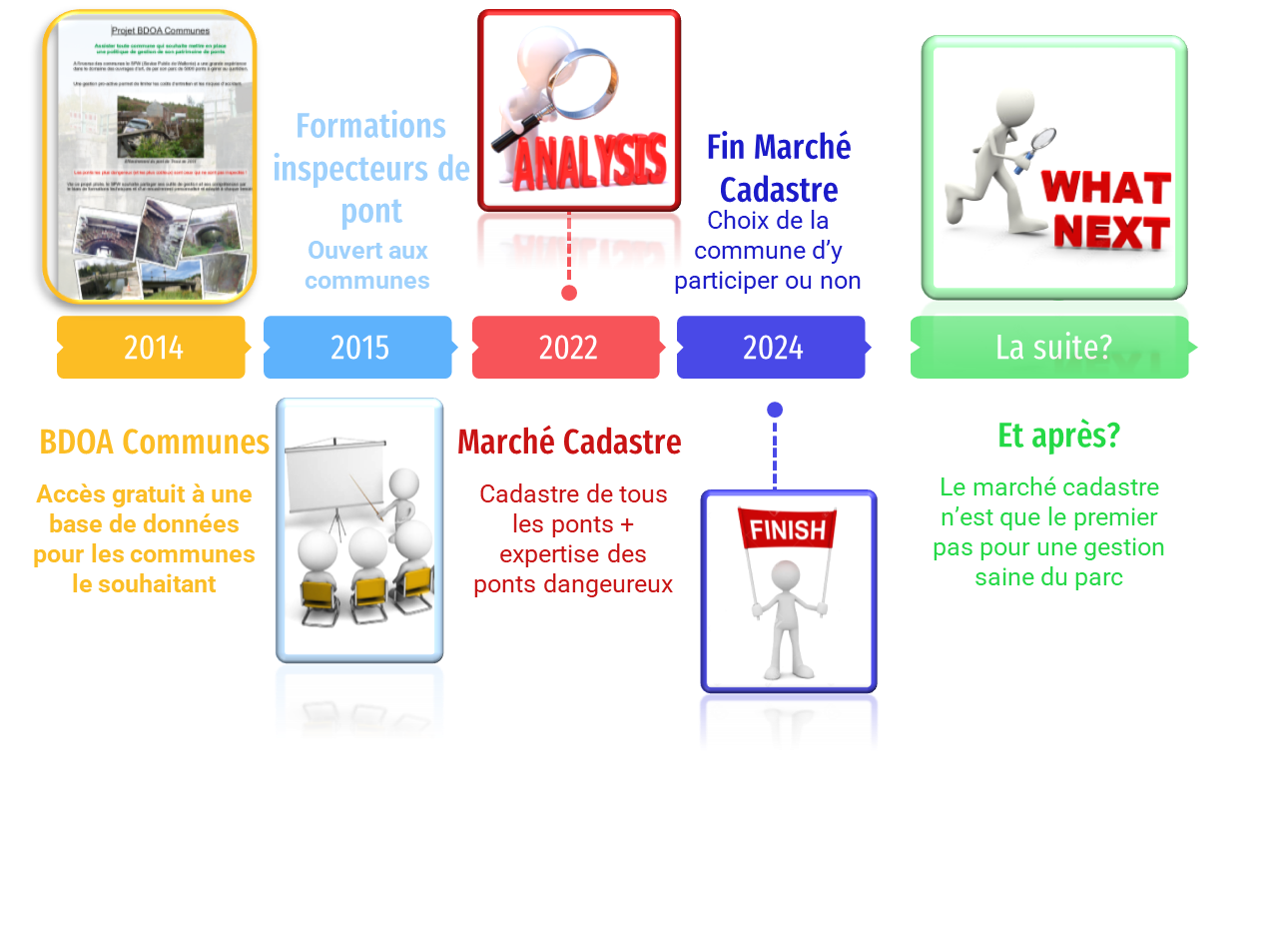 Quelles sont les aides proposées?
Le Cabinet du Ministre Collignon a prévu 2 fois 1.000.000 € de budget pour la passation d’un marché à lots avec bureaux d’études piloté par le SPW dont le but sera:
De réaliser le cadastre de tous les ponts (2022 et 2023) avec:
Encodage dans l’outil BDOA-Communes
Rédaction d’une fiche de passage
Attribution d’un état de santé à chaque pont
D’expertiser les ponts jugés dangereux (2023 et 2024) avec: 
Analyse stabilité
Liste travaux nécessaires
Estimation du coût des travaux
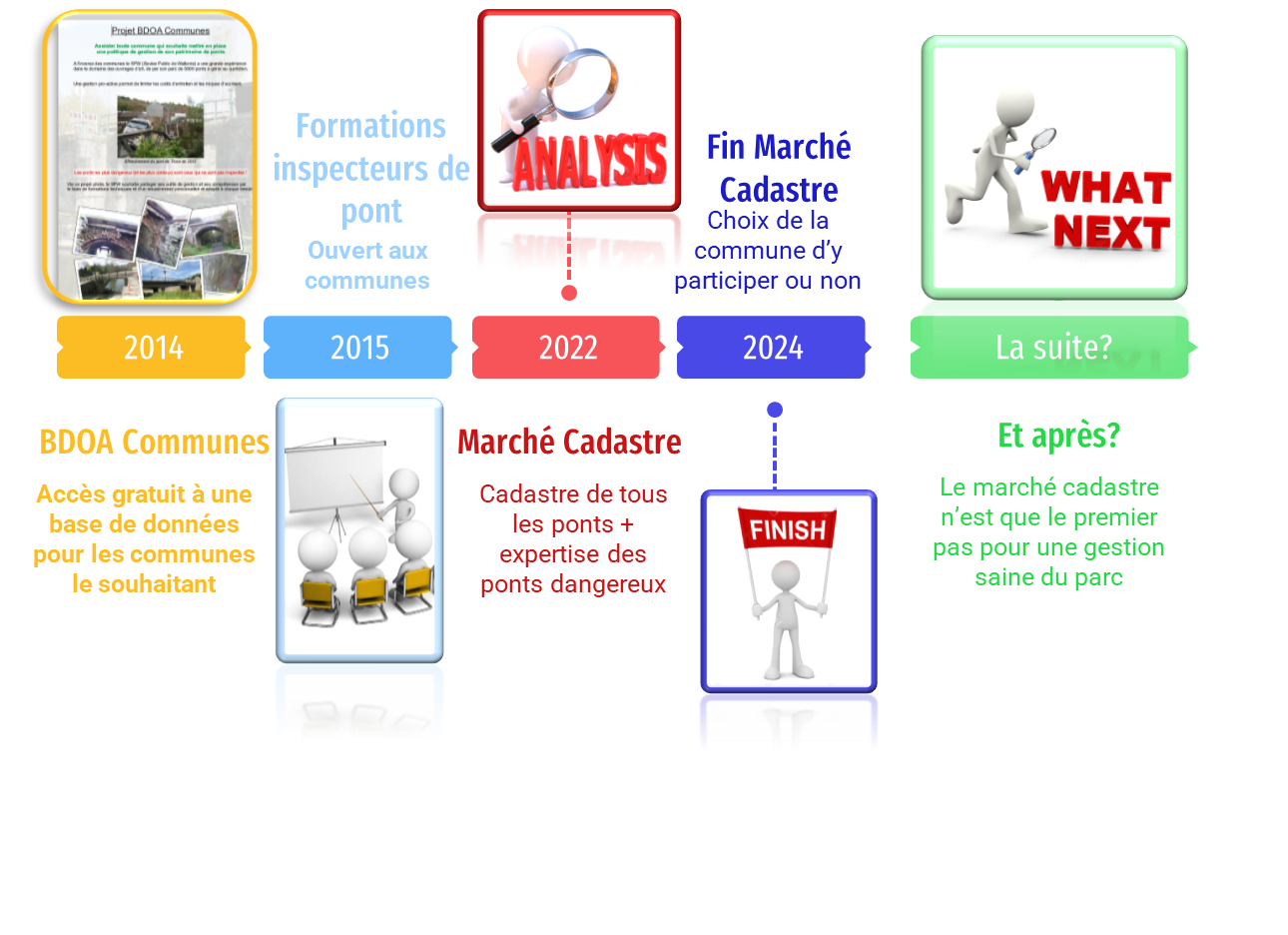 Toutes les communes recevront prochainement un courrier leur demandant si elles souhaitent ou non prendre part à ce marché, entièrement GRATUIT !
Personne de contact

isabelle.franquet@spw.wallonie.be
04/231 64 56
Quelles sont les aides proposées?
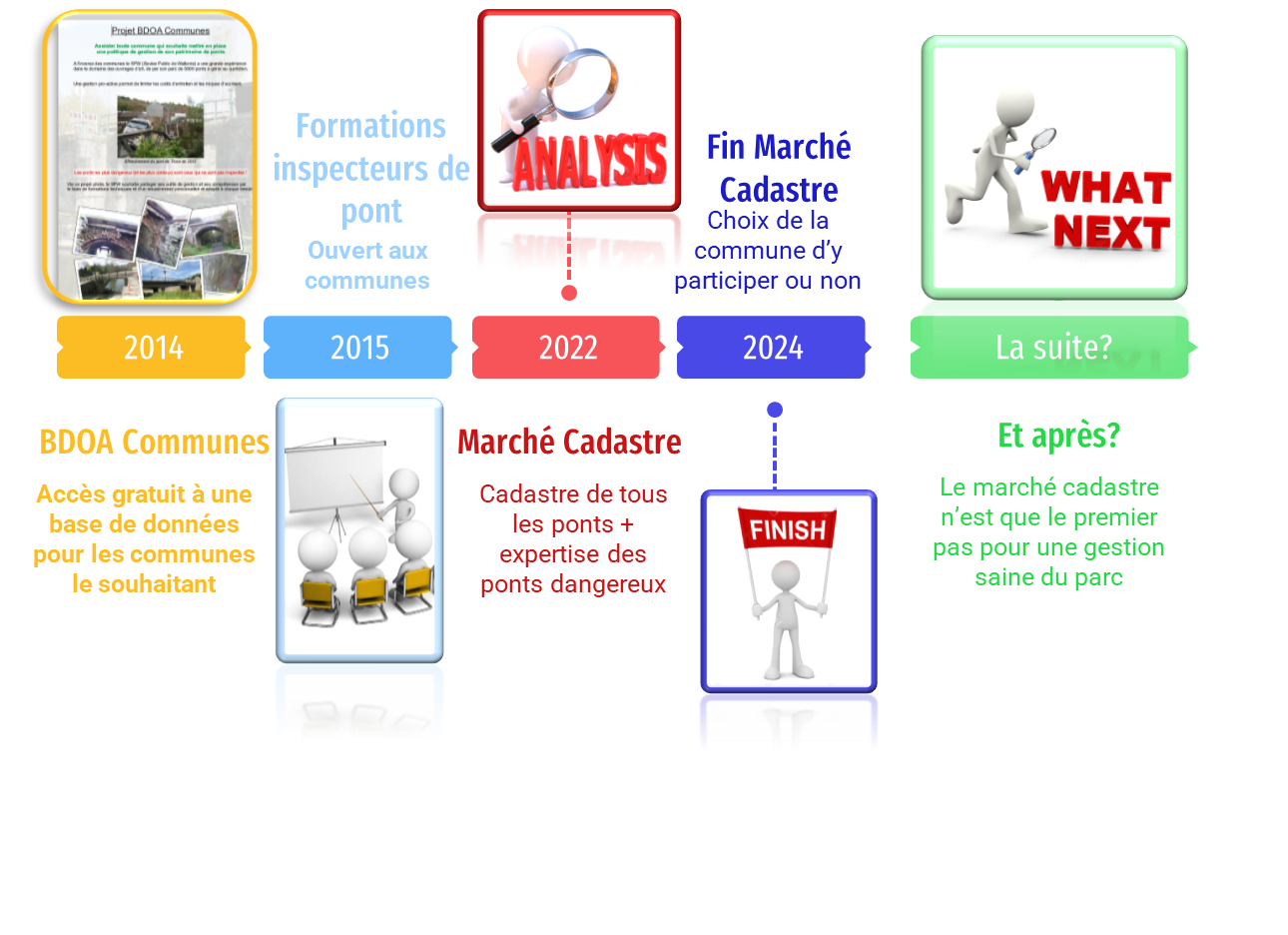 Quelles sont les aides proposées?
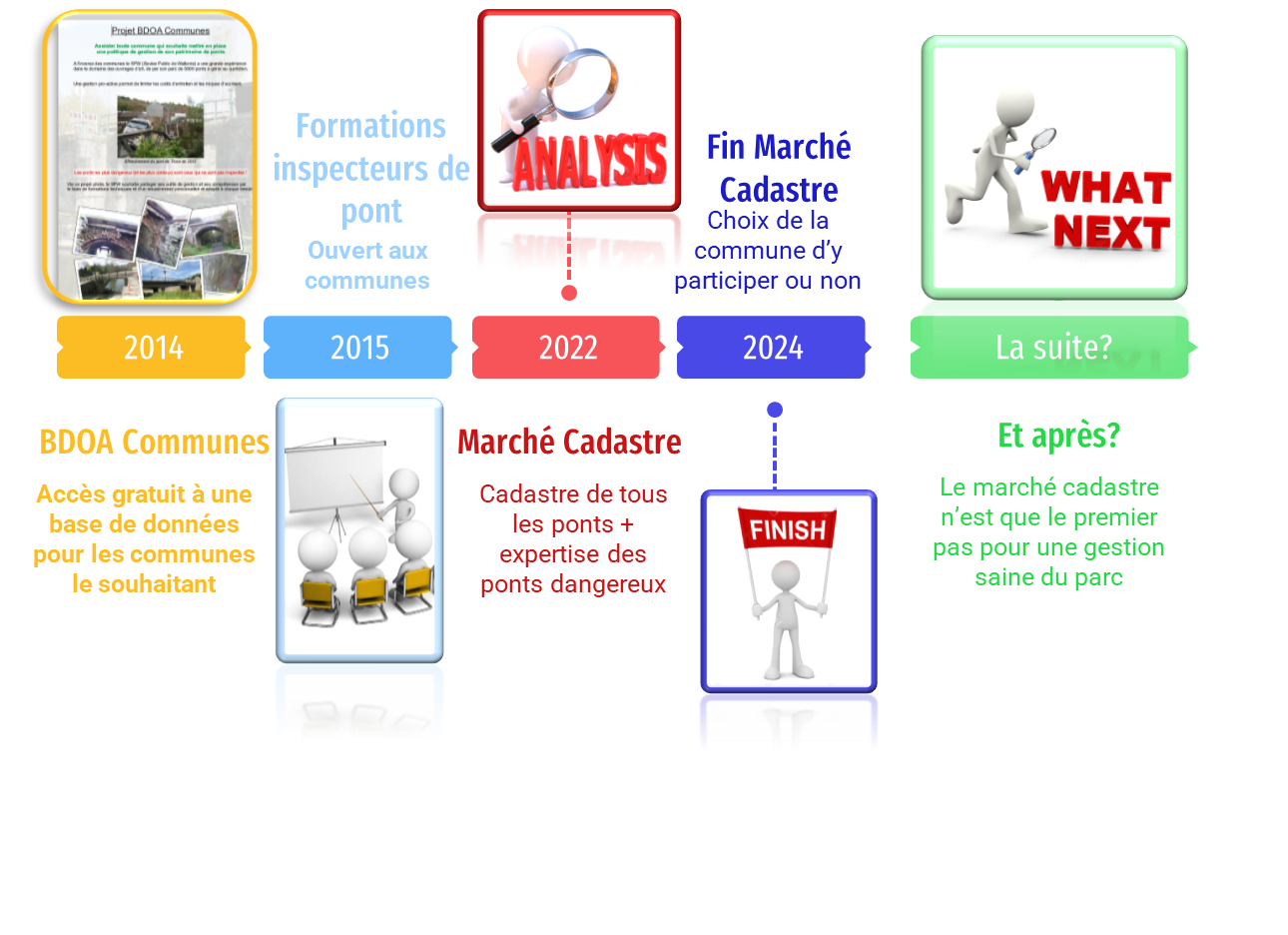 Merci pour votre attention